ПРОГРАММА «ШКОЛЬНАЯ ЭКОЛОГИЧЕСКАЯ ИНИЦИАТИВА»ЭКОЛОГИЧЕСКИЙ ПРАЗДНИК  «ЭКОШОУ-2021»  Гатчина, Центр творчества юных 14 мая  2021 года
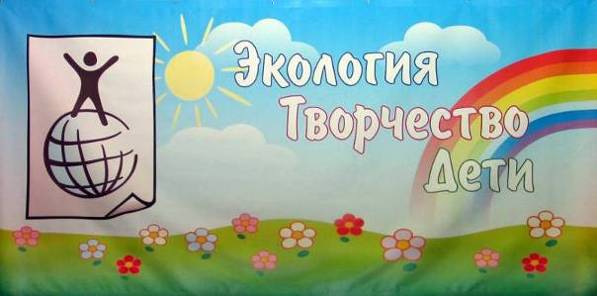 Я, ТВОРЧЕСТВО, ДЕТИ
Тема праздника:

 «ЧИСТОТА НА ОРБИТЕ ПЛАНЕТЫ ЗЕМЛЯ»
1
Выставка работ победителей и лауреатов Гатчинского регионального художественного конкурса – 2021 (1-й этап)
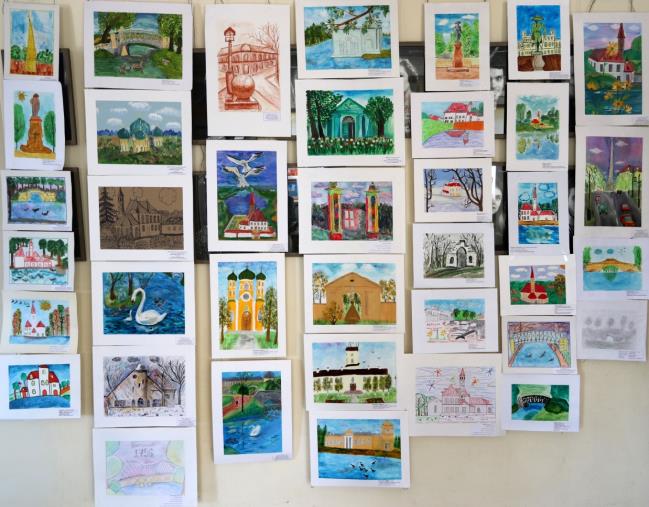 2
Выставка работ победителей и лауреатов Гатчинского регионального художественного конкурса – 2021 (1-й этап)
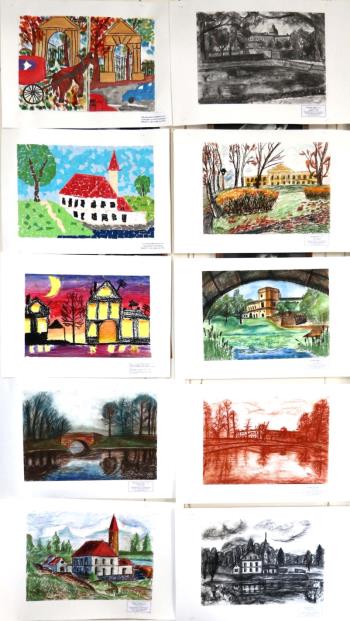 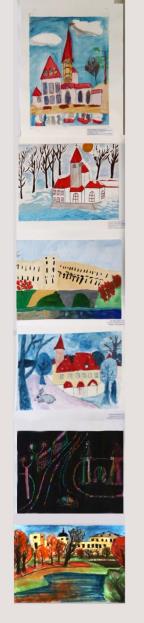 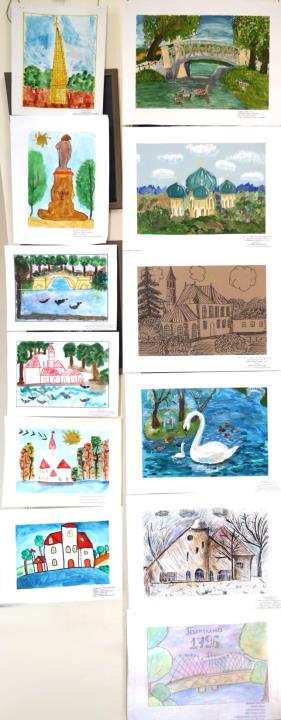 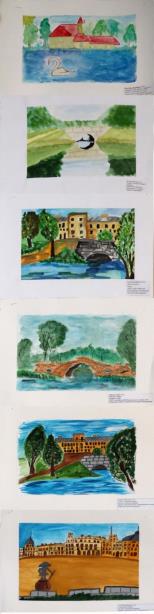 3
Выставка работ победителей и лауреатов Гатчинского регионального художественного конкурса – 2021 (1-й этап)
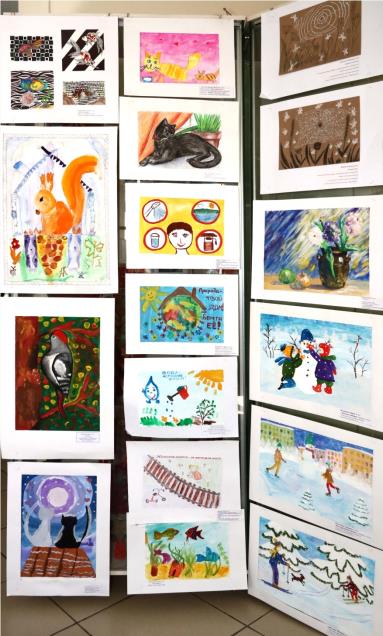 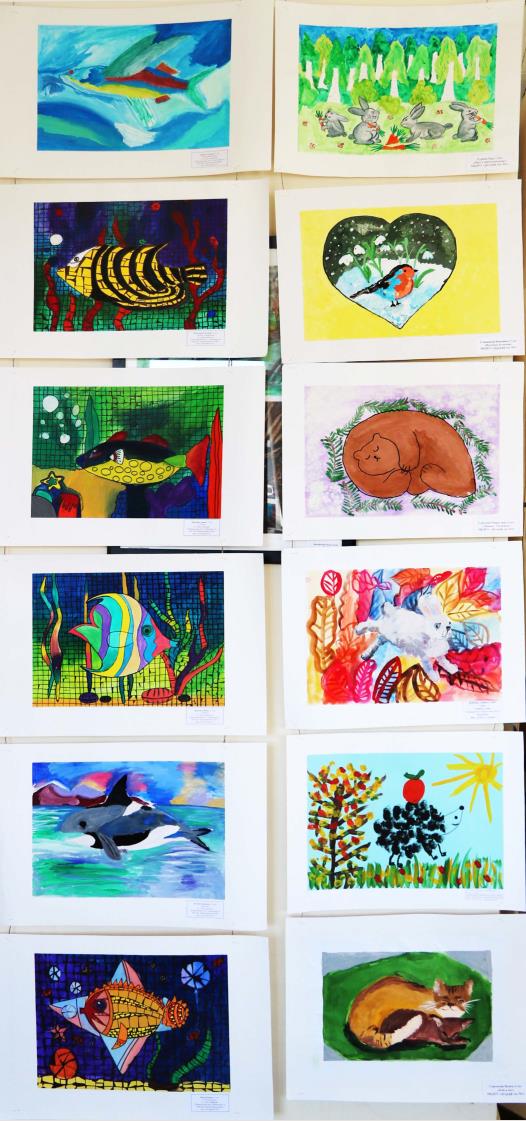 4
Выставка работ победителей и лауреатов Гатчинского регионального художественного конкурса – 2021 (1-й этап)
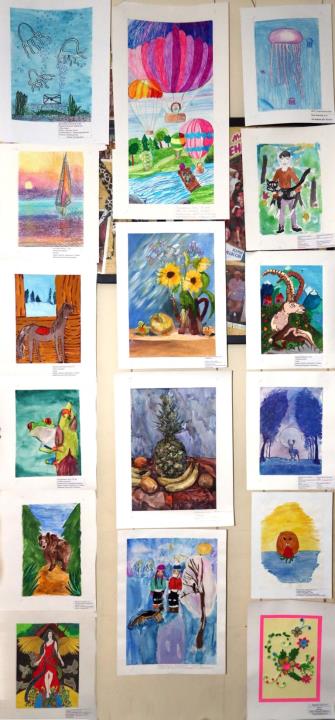 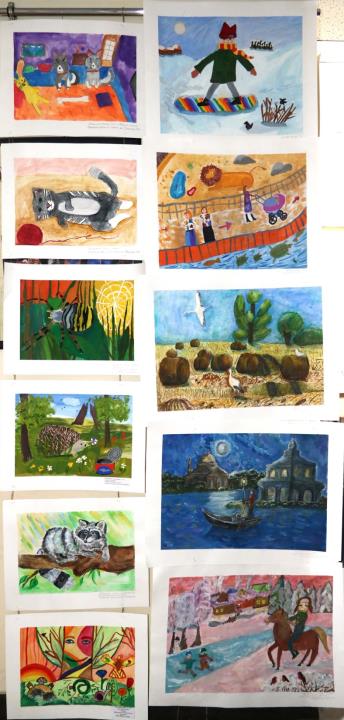 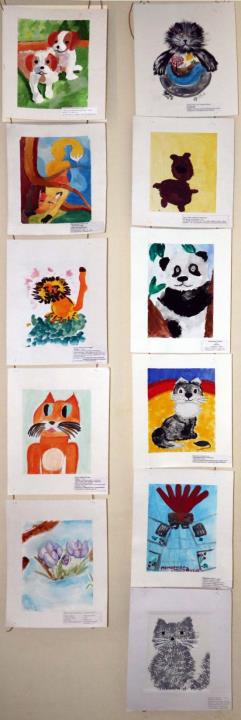 5
Выставка работ победителей и лауреатов Гатчинского регионального художественного конкурса – 2021 (1-й этап)
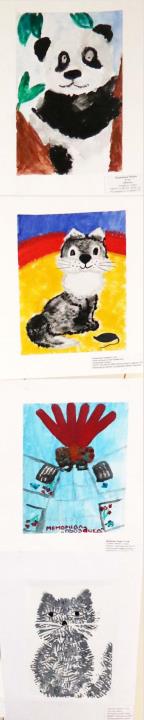 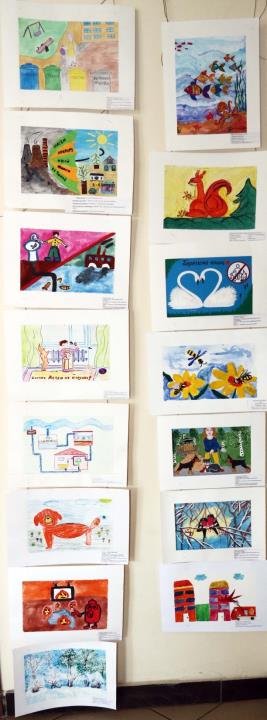 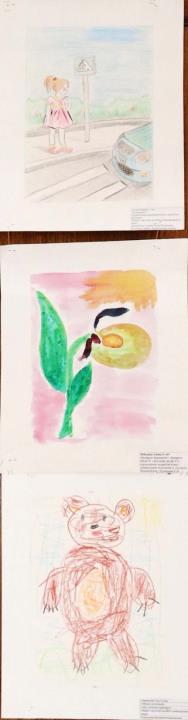 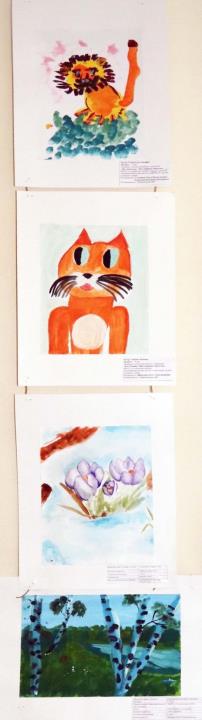 6
Выставка работ победителей и лауреатов Гатчинского регионального художественного конкурса – 2021 (1-й этап)
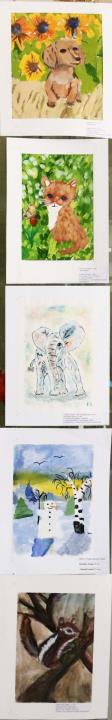 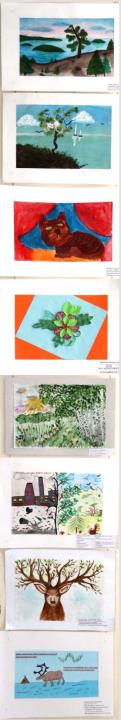 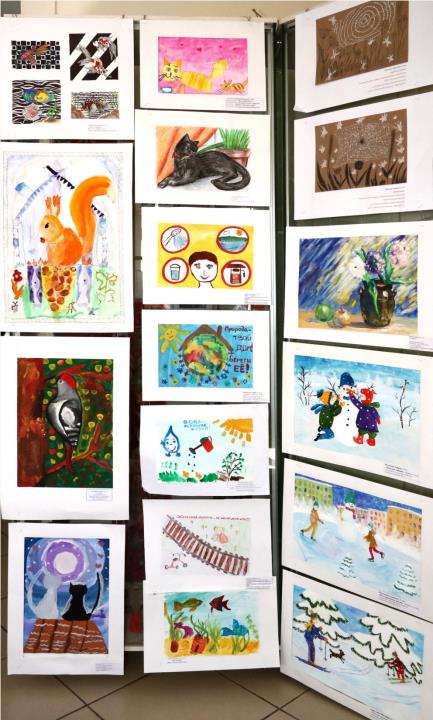 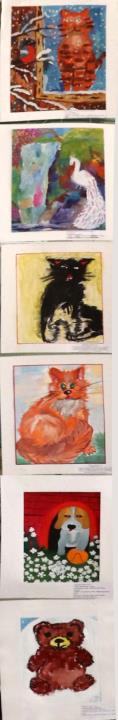 7
Выставка работ победителей и лауреатов Гатчинского регионального художественного конкурса – 2021 (1-й этап)
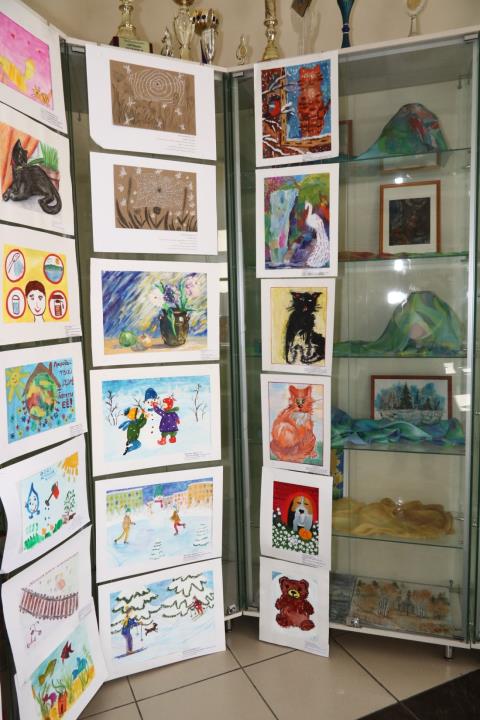 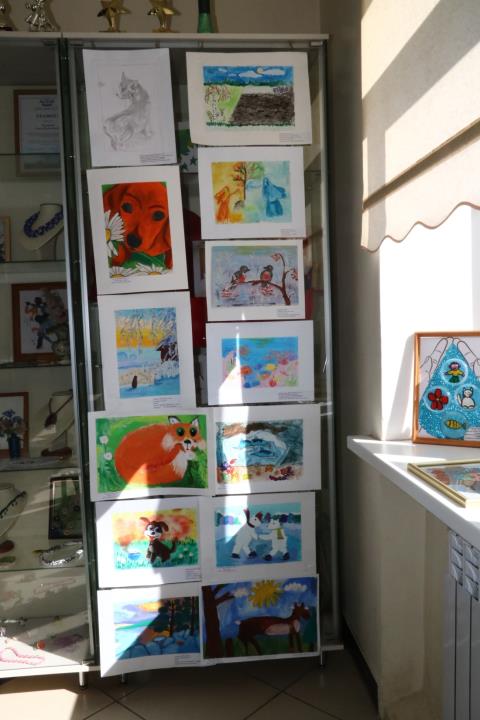 8
Выставка работ победителей и лауреатов Гатчинского регионального художественного конкурса – 2021 (1-й этап)
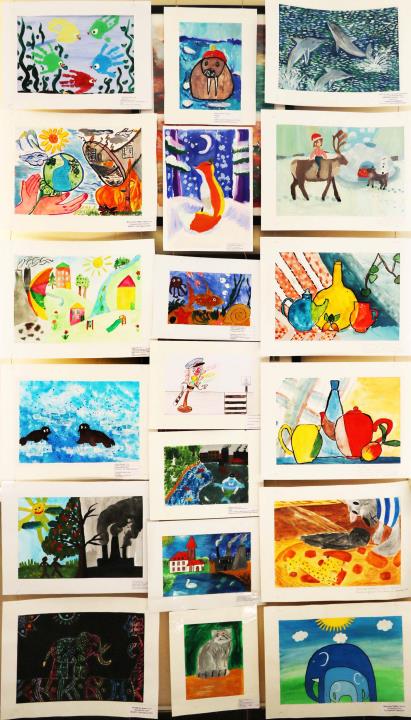 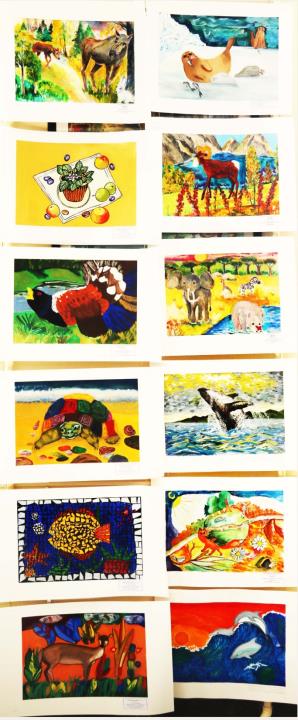 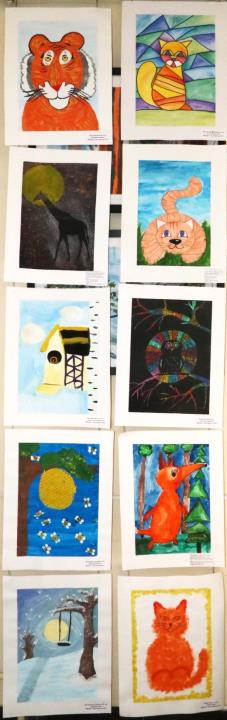 9
Выставка работ победителей и лауреатов Гатчинского регионального художественного конкурса – 2021 (1-й этап)
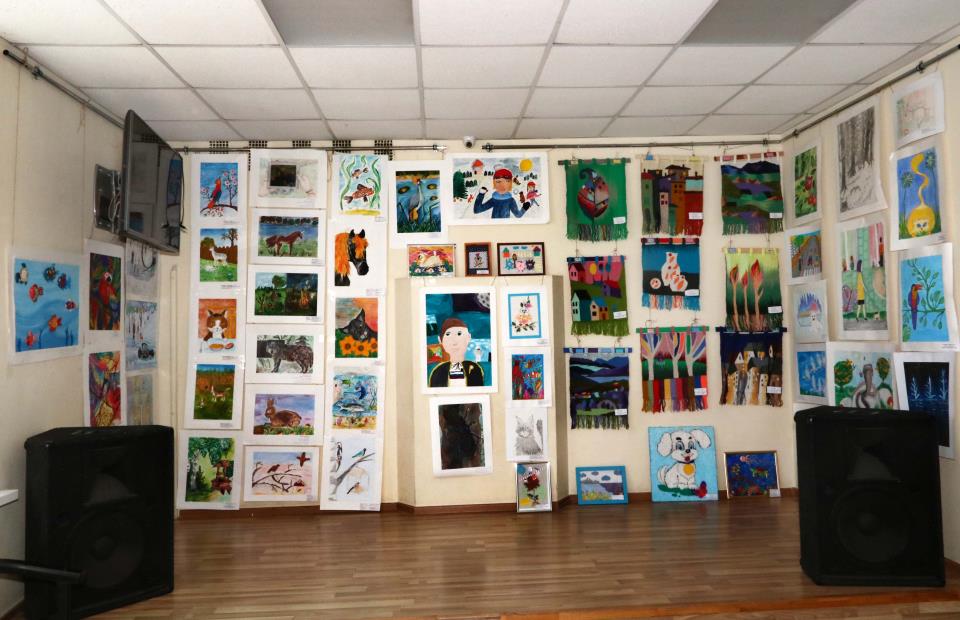 10
Выставка работ победителей и лауреатов Гатчинского регионального художественного конкурса – 2021 (1-й этап)
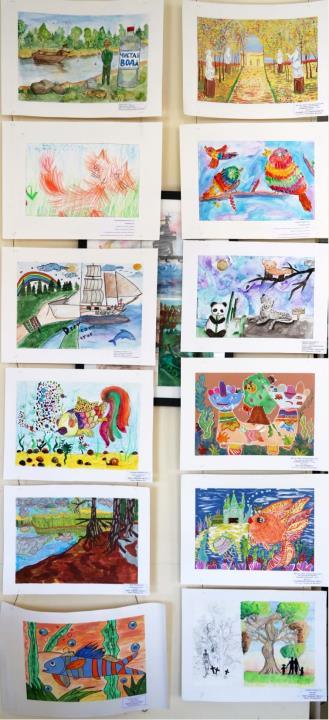 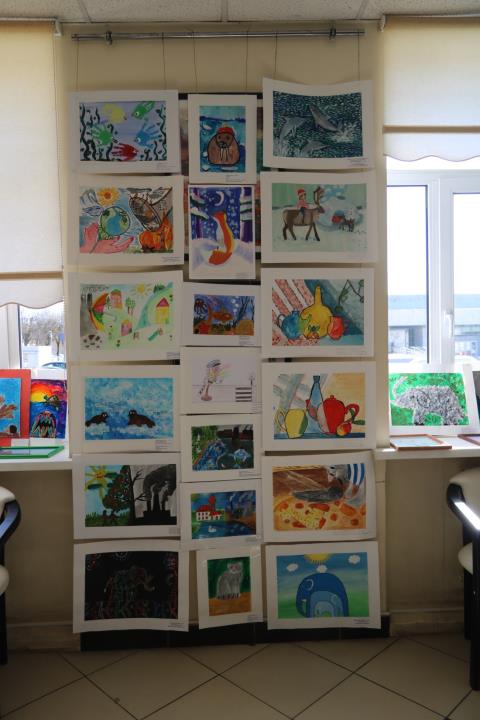 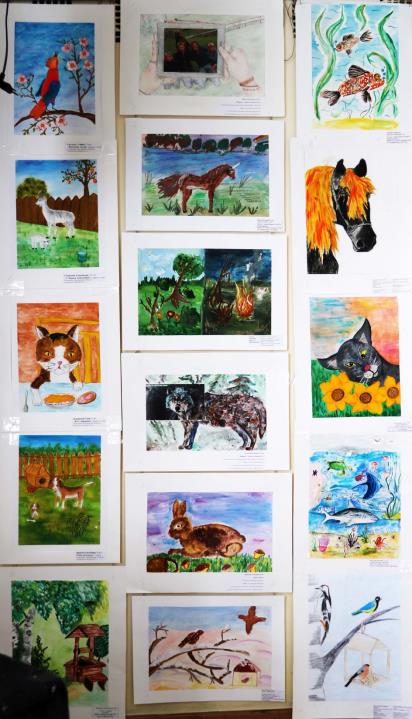 11
Выставка работ победителей и лауреатов Гатчинского регионального художественного конкурса – 2021 (1-й этап)
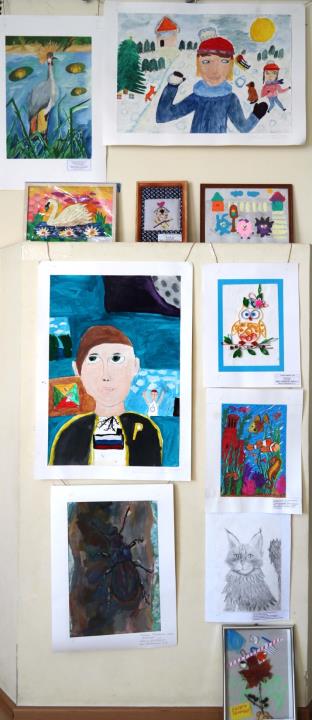 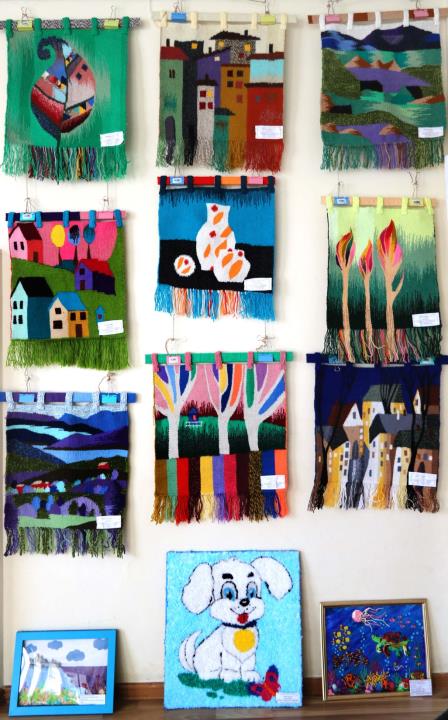 12
Выставка работ победителей и лауреатов Гатчинского регионального художественного конкурса – 2021 (1-й этап)
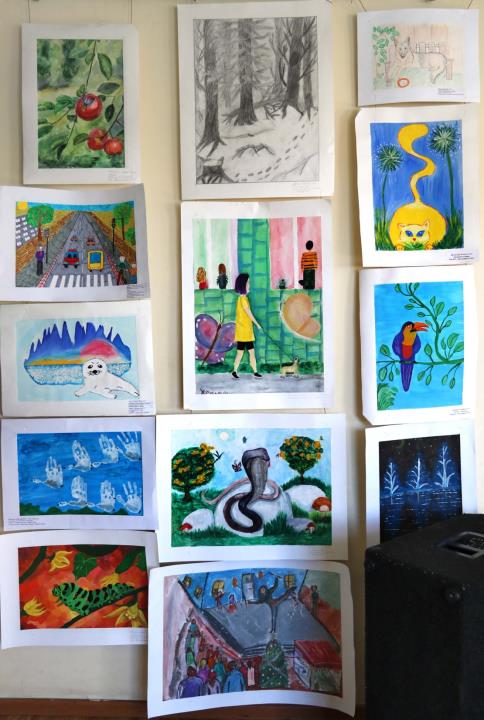 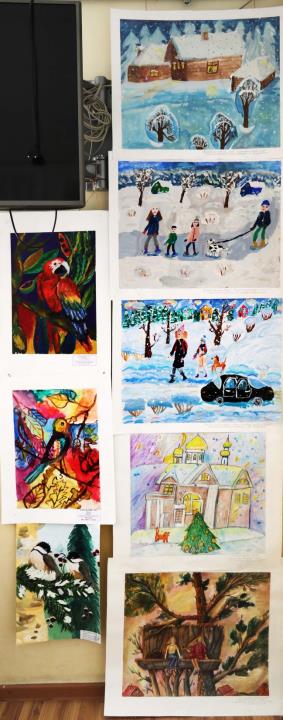 13
Выставка работ победителей и лауреатов Гатчинского регионального художественного конкурса – 2021 (1-й этап)
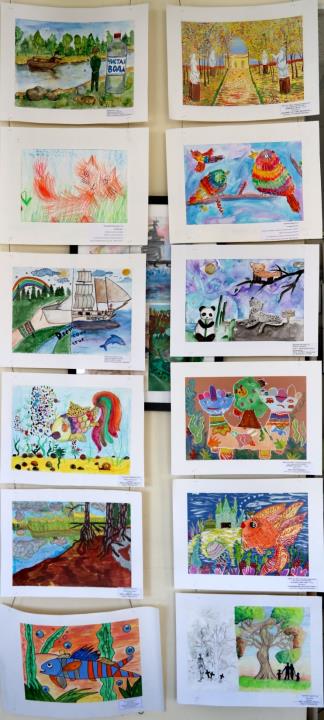 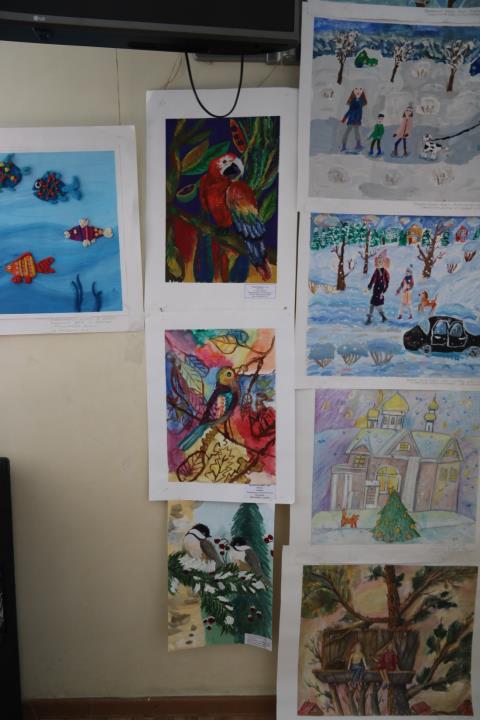 14
Выставка работ победителей и лауреатов Гатчинского регионального художественного конкурса – 2021 (1-й этап)
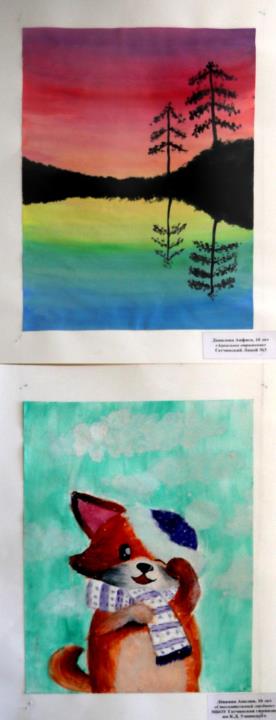 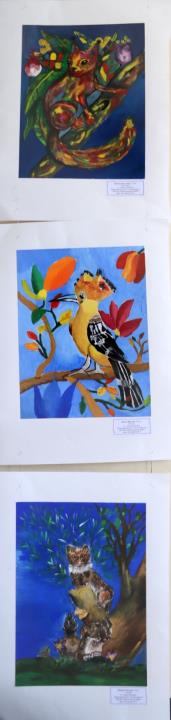 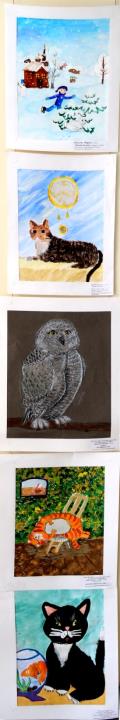 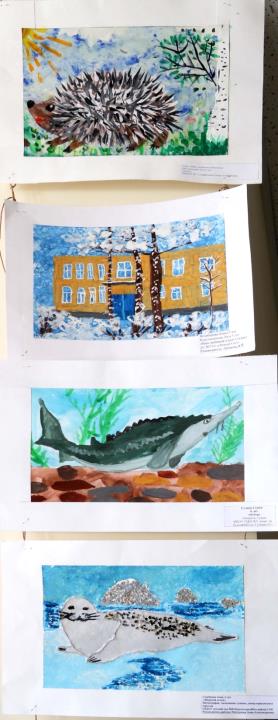 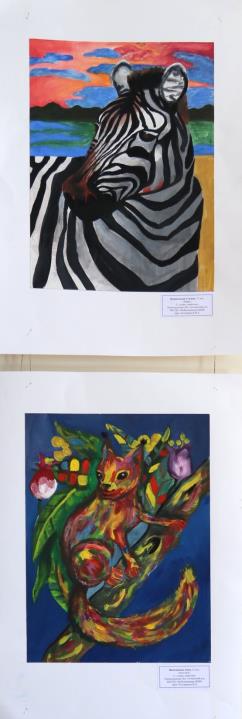 15
Выставка работ победителей и лауреатов Гатчинского регионального художественного конкурса – 2021 (1-й этап)
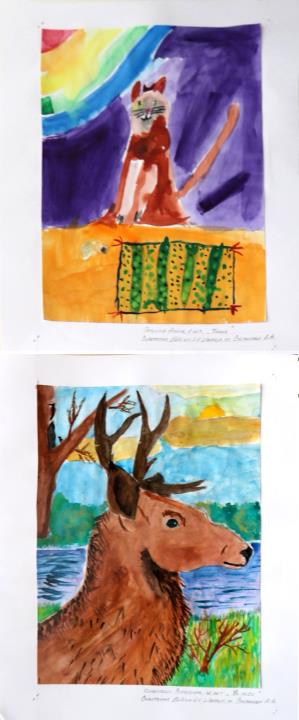 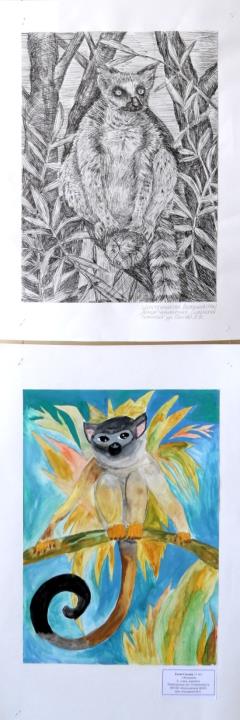 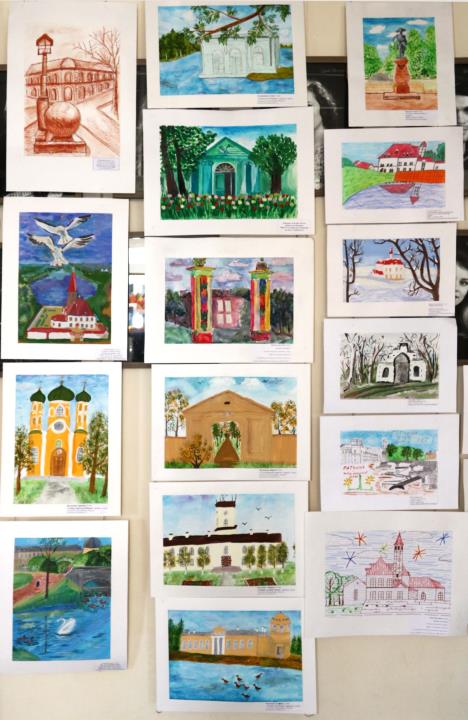 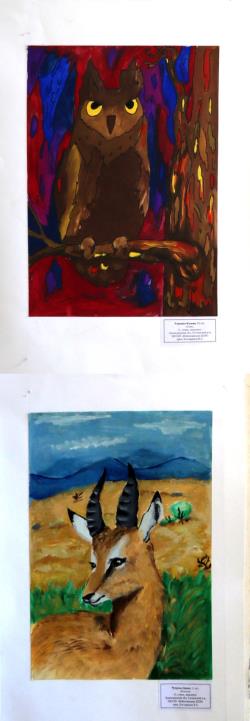 16
Выставка работ победителей и лауреатов Гатчинского регионального художественного конкурса – 2021 (1-й этап)
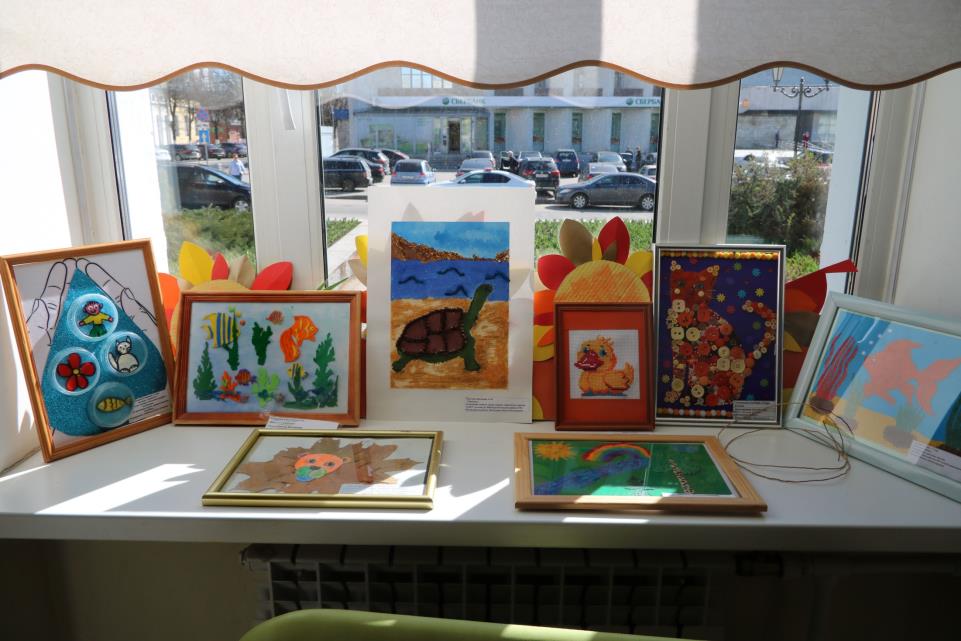 17
Выставка работ победителей и лауреатов Гатчинского регионального художественного конкурса – 2021 (1-й этап)
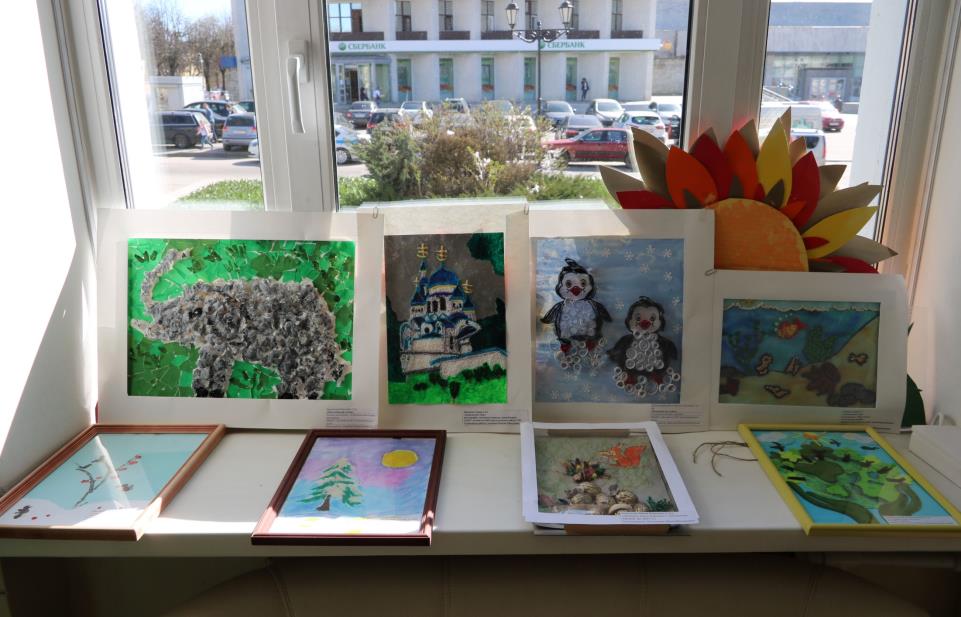 18
Выставка работ победителей и лауреатов Гатчинского регионального художественного конкурса – 2021 (1-й этап)
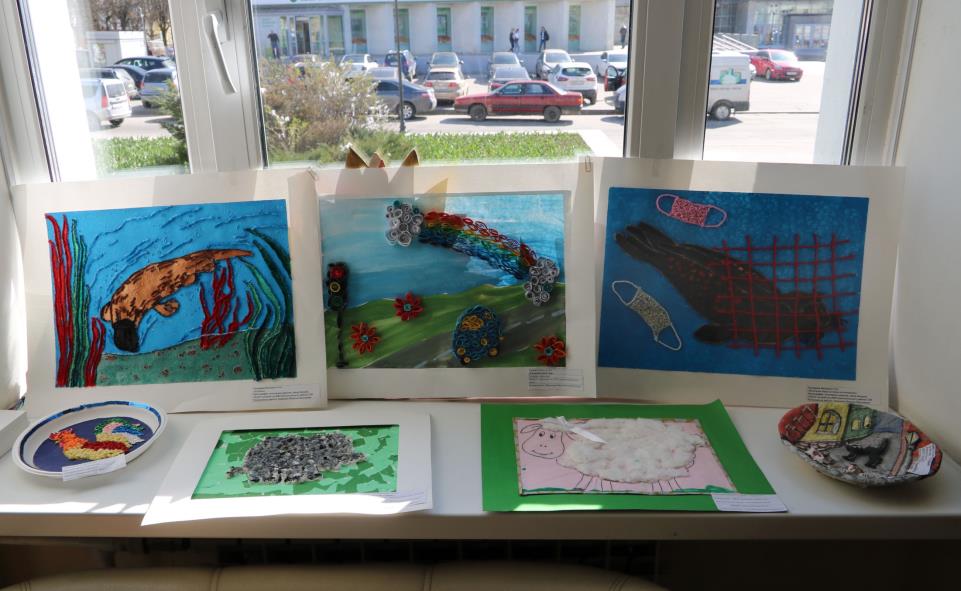 19
Выставка работ победителей и лауреатов Гатчинского регионального художественного конкурса – 2021 (1-й этап)
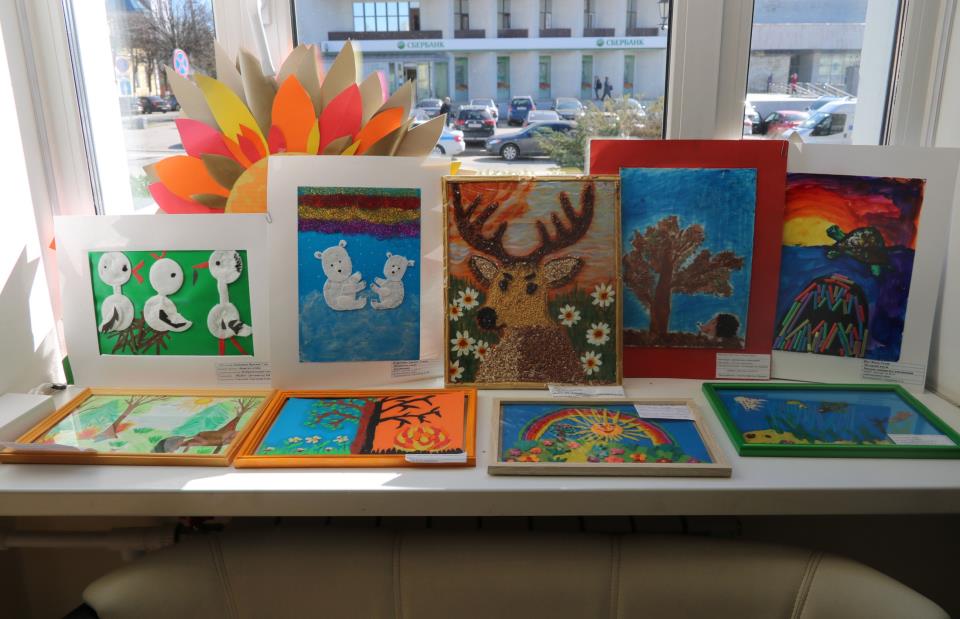 20
Актовый зал Центра творчества юных
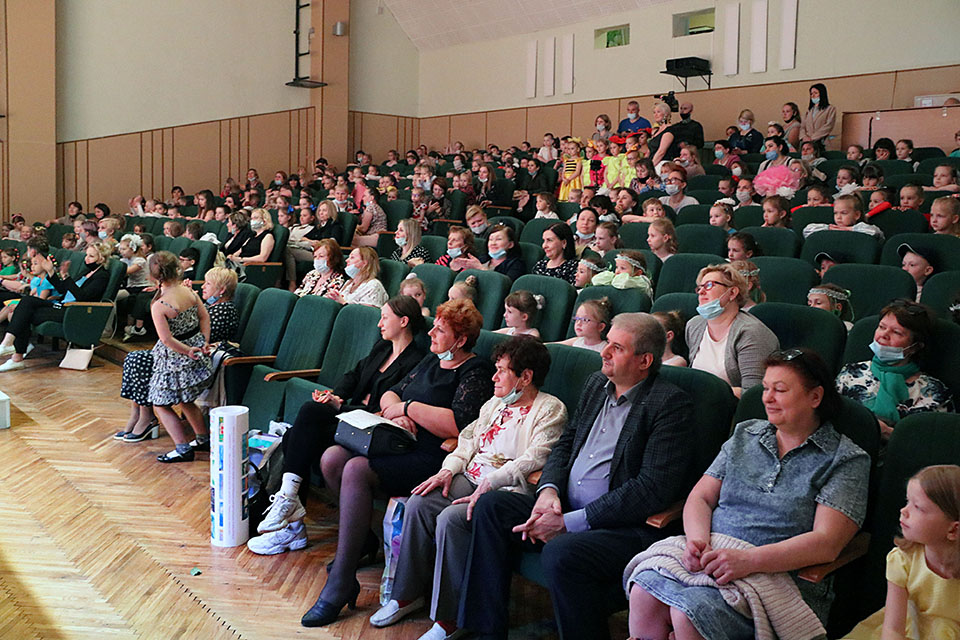 21
Актовый зал Центра творчества юных
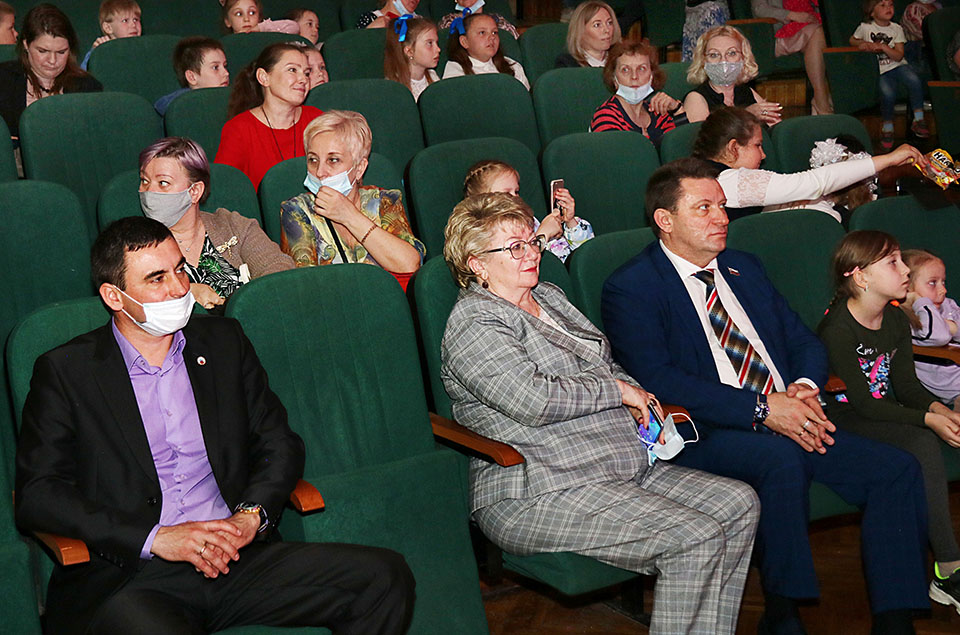 22
Актовый зал Центра творчества юных
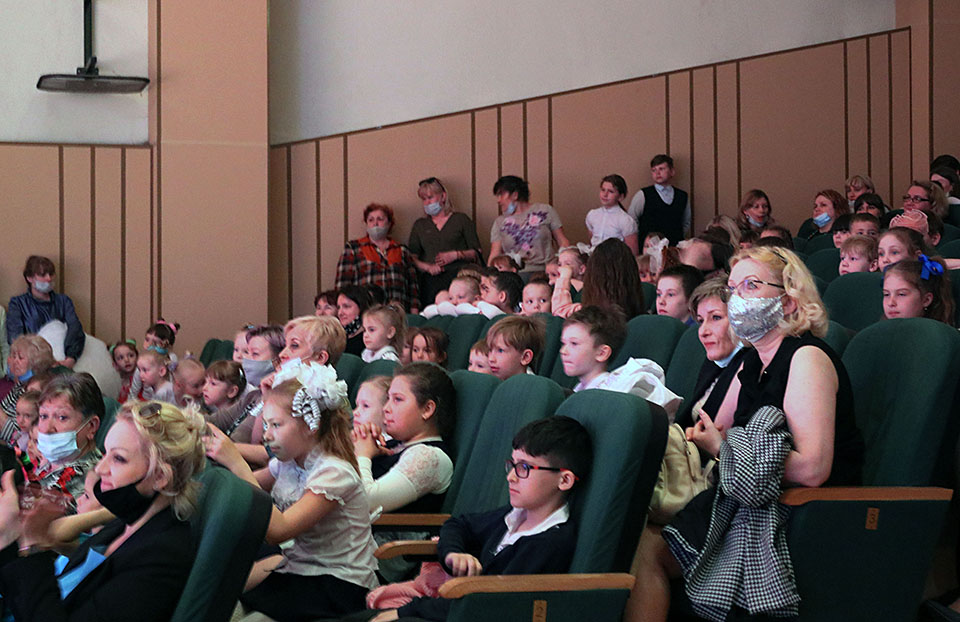 23
Открытие праздника «ЭКОШОУ-2021»
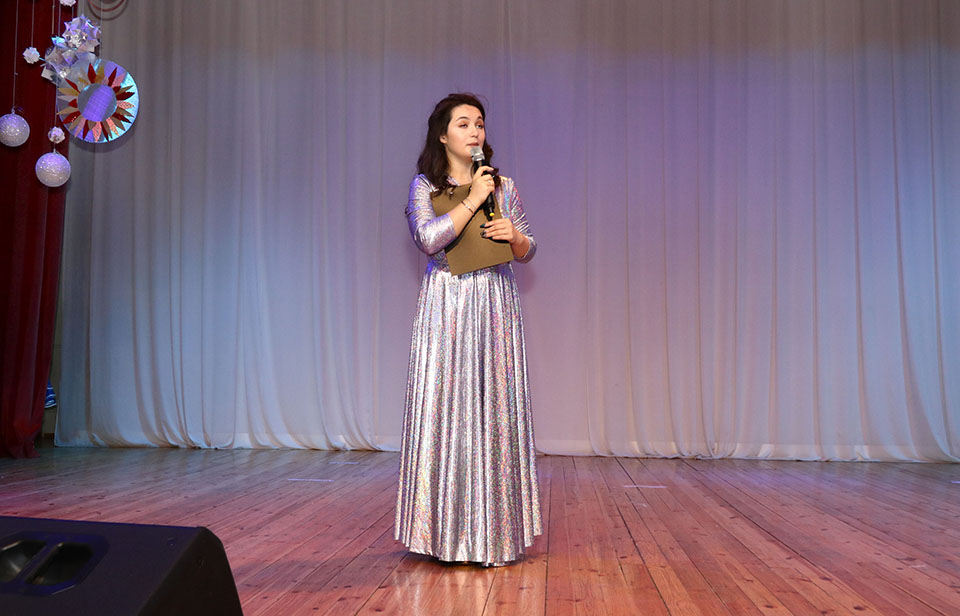 Светлолобова Диана
Режиссёр, ведущая праздника
24
Открытие праздника «ЭКОШОУ-2021»
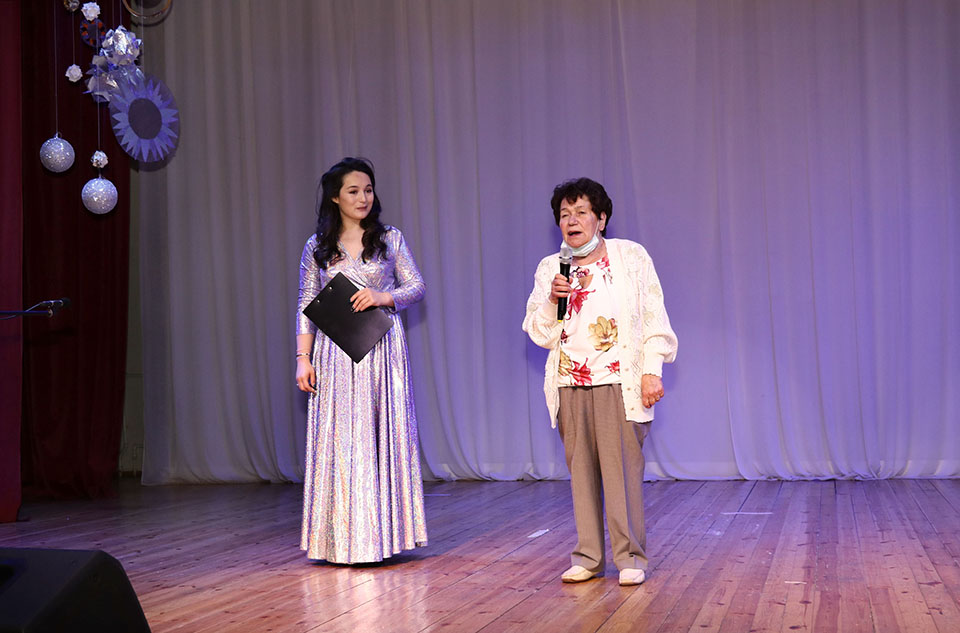 С. М. Мирошкина
Руководитель программы
«Школьная экологическая инициатива»
25
Поздравления гостей праздника
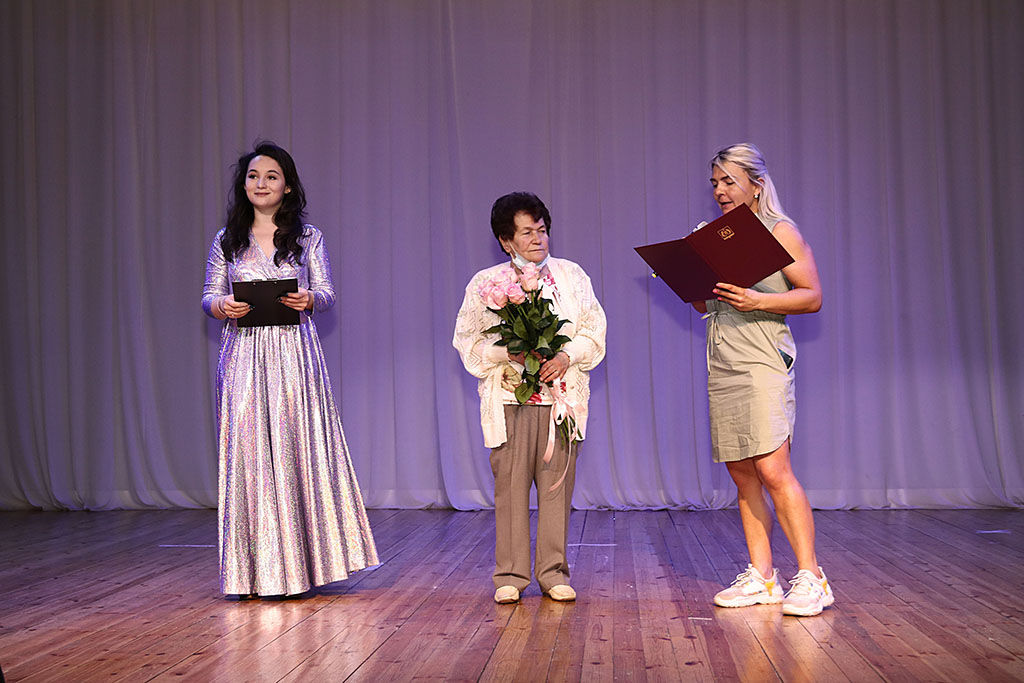 А. С. Исаева
Начальник отдела администрации ГМР
26
Поздравления гостей праздника
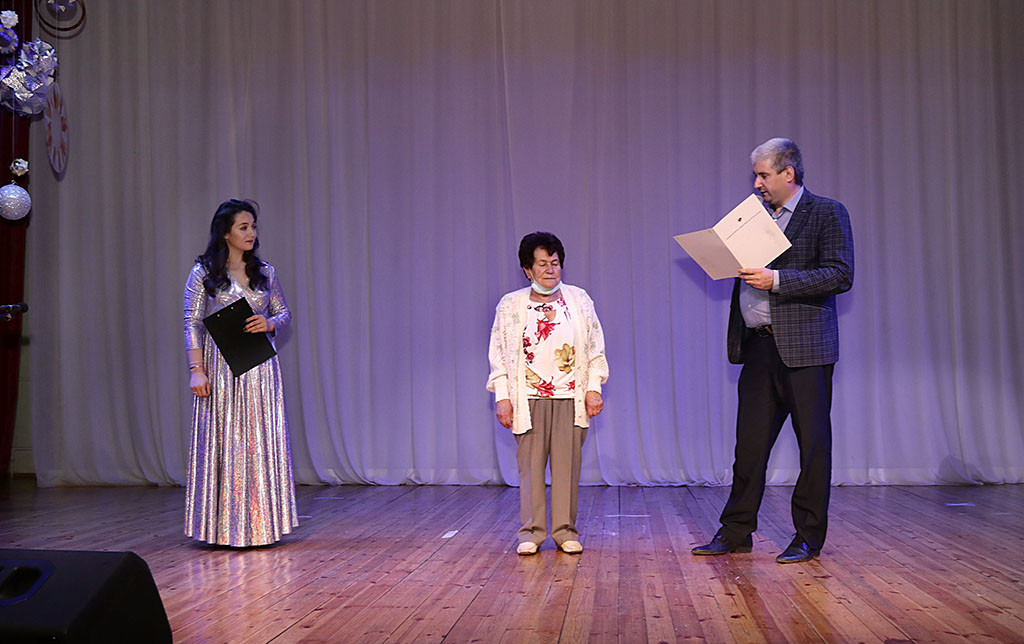 С. И. Воробьев
Ученый секретарь
НИЦ «Курчатовский институт» - ПИЯФ
27
Поздравления гостей праздника
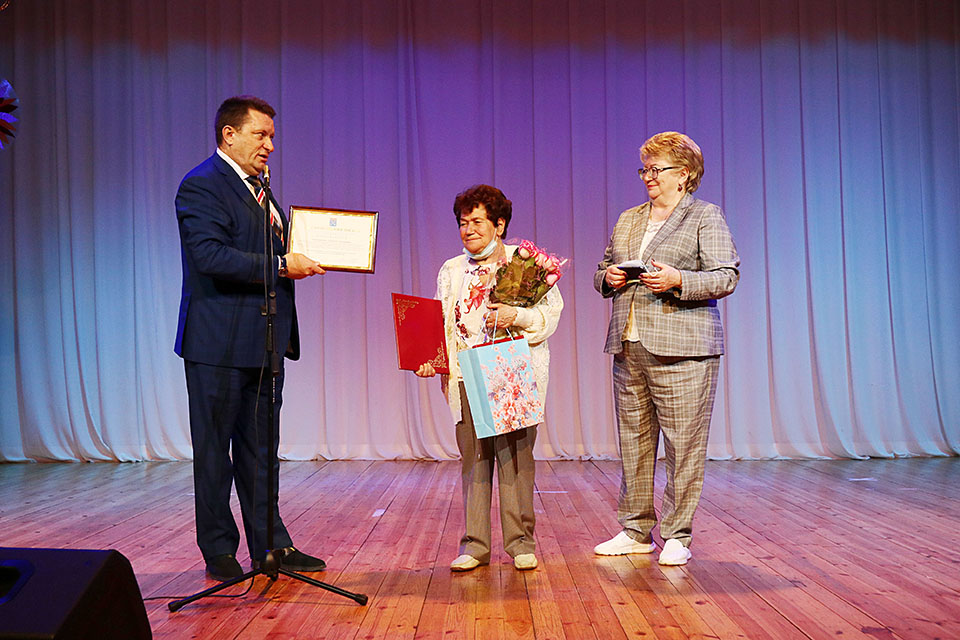 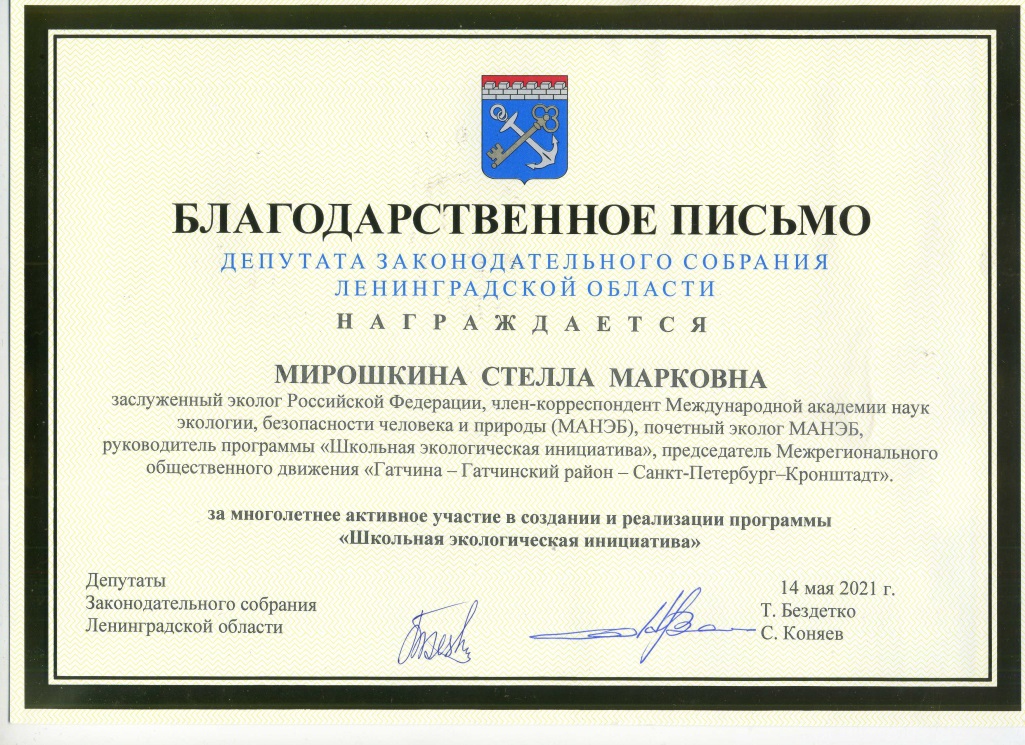 С. В. Коняев, Т. В. Бездетко 
                 Депутаты  ЗС ЛО
28
Поздравление с праздником по почте
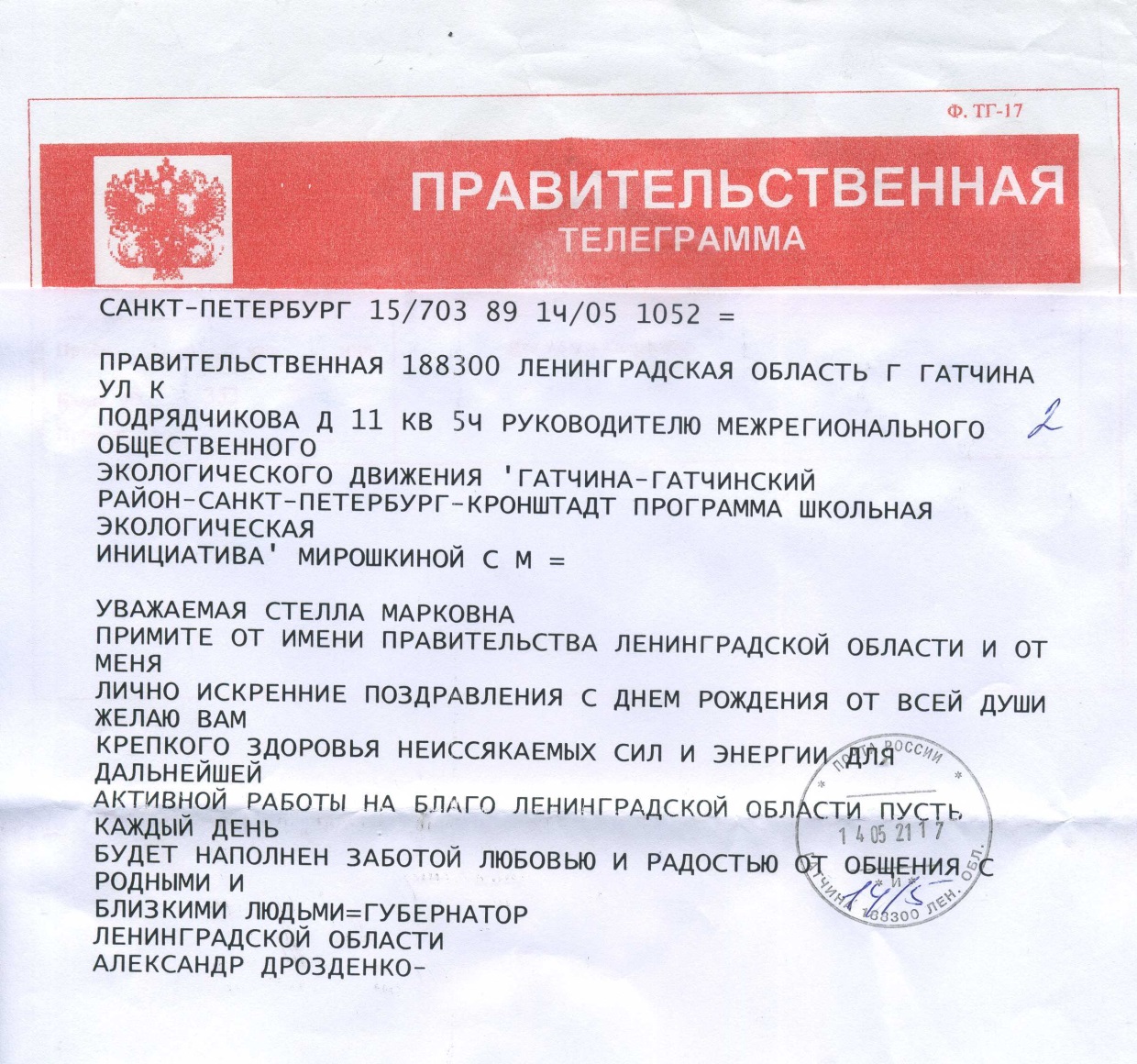 А. Ю. Дрозденко 
Губернатор ЛО
29
Коллектив МБДОУ № 47
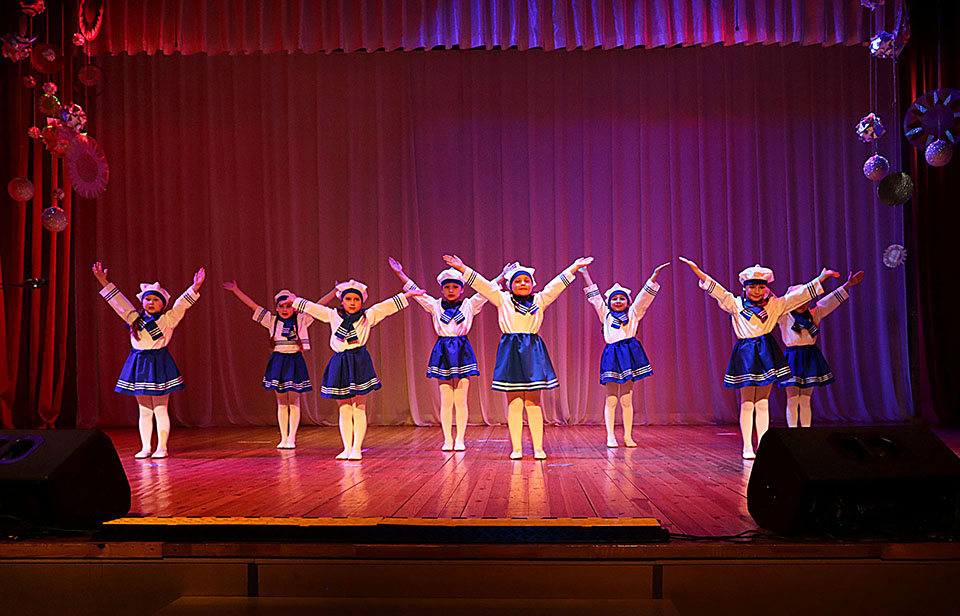 Танец «Морские жители»,
руководитель Е. В. Андреева
30
МБДОУ № 9
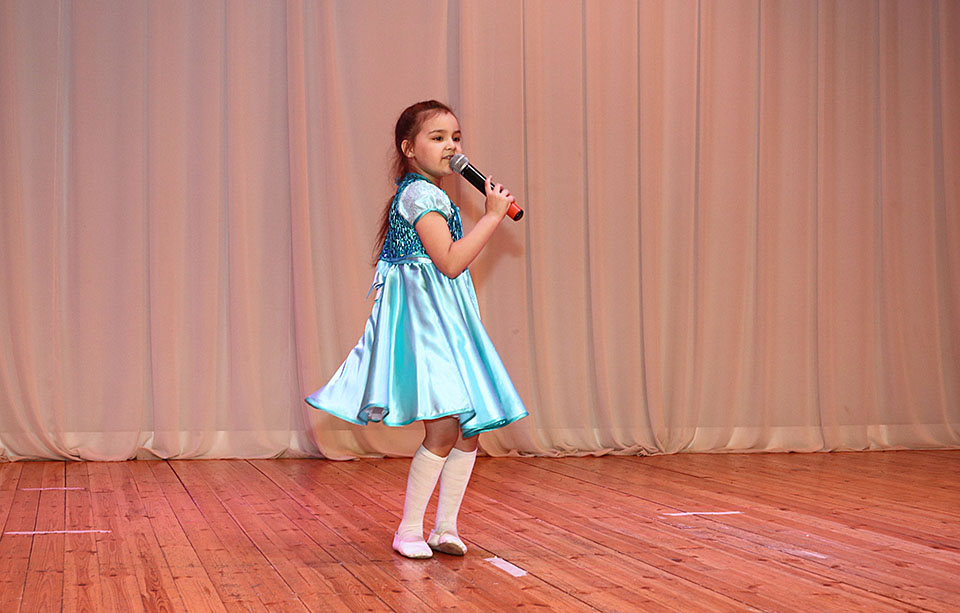 Каплевская Катя. «Веселая песенка»
Руководитель Е. Г. Шевелева
31
МБДОУ № 24
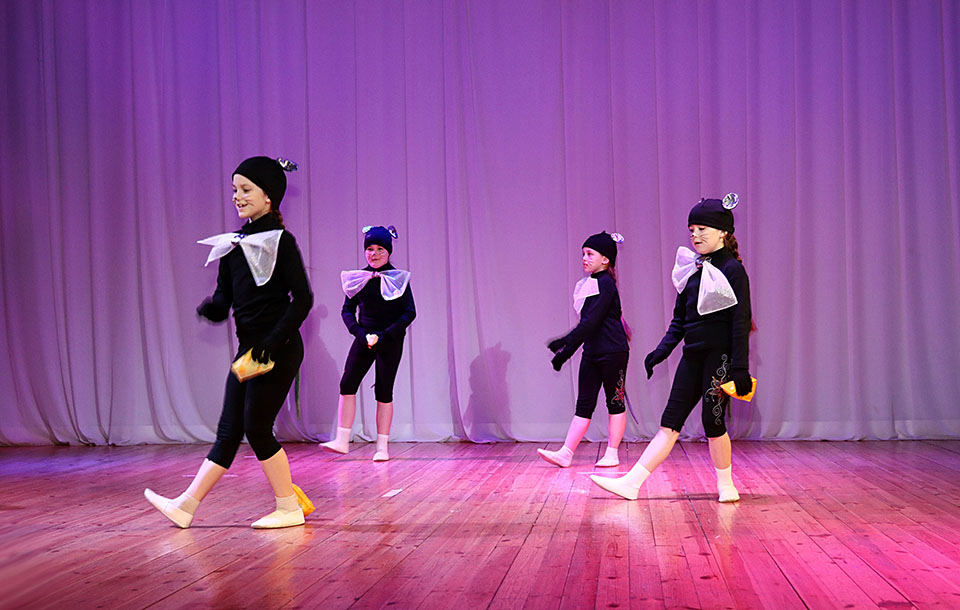 Танцевальный номер «Мышиная история»
Муз. руководитель С. П. Панкратова
32
МБДОУ № 55
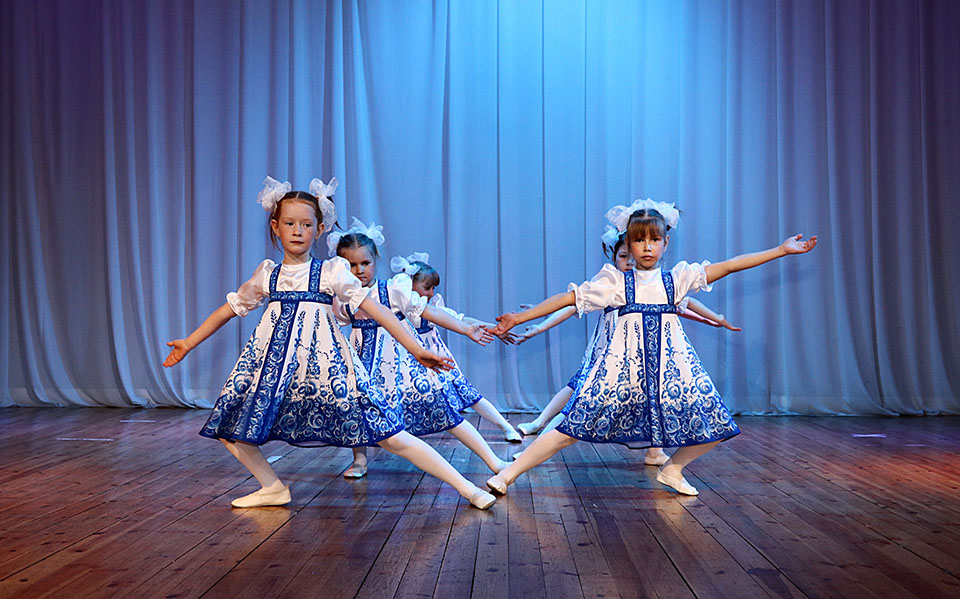 Танец  «Росиночка – Россия»
Руководитель Л. П. Зорина
33
МБДОУ № 1
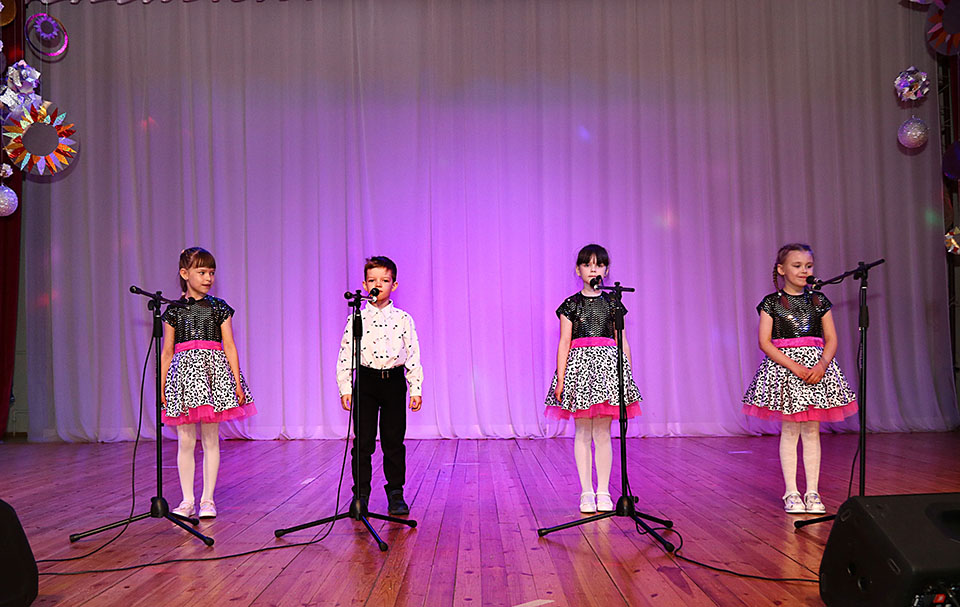 Песня «Звездопад»
 Руководитель И. О. Хведосюк
34
МБДОУ № 46
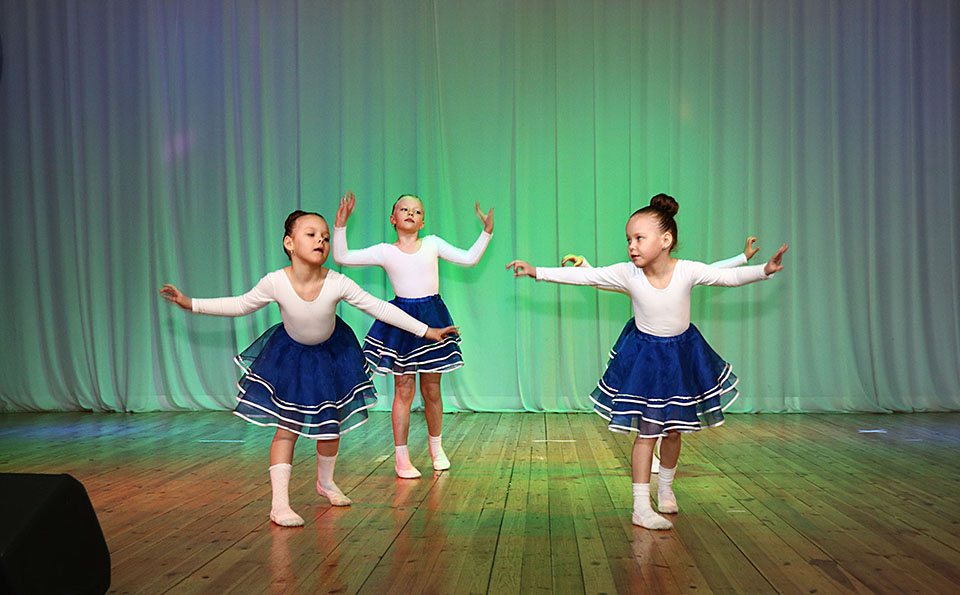 Танец «Волна»
Руководитель Н. Н. Михель
35
МБДОУ № 17
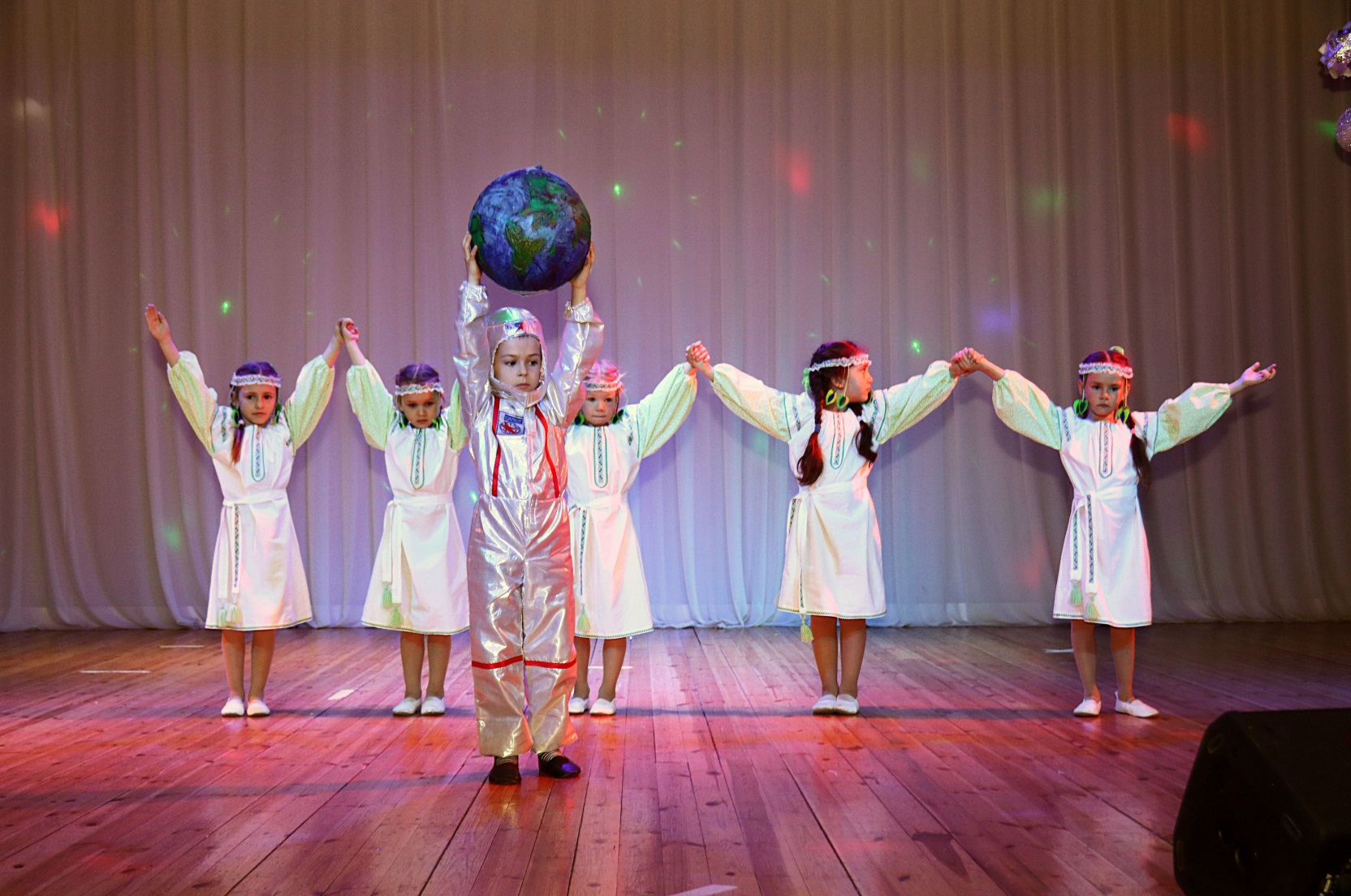 Танцевальная композиция  «Кружится планета Земля» 
Музыкальные руководители: Е. В. Красилова, Л. Н. Подсуева
36
МБДОУ № 41
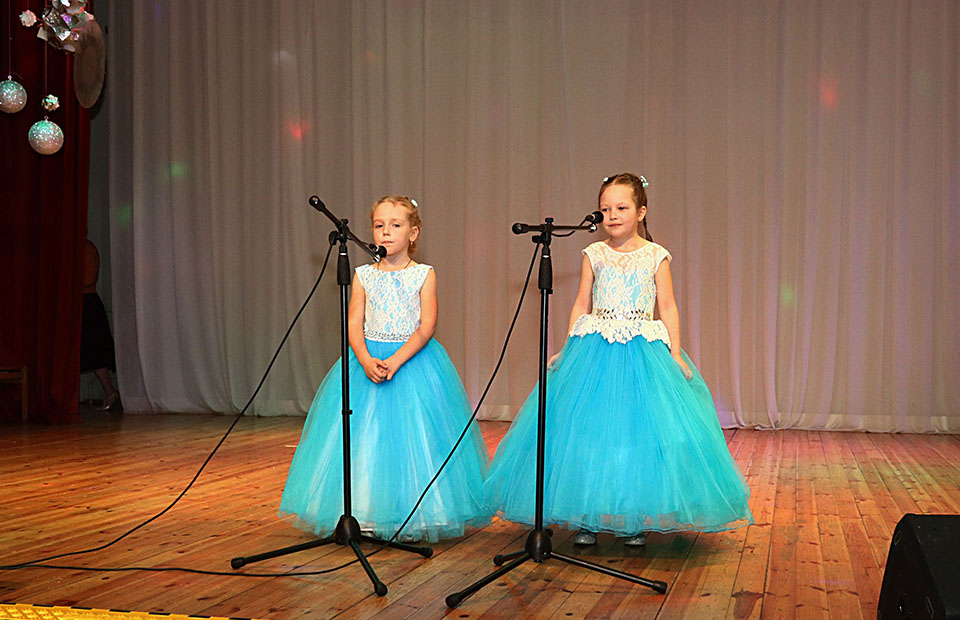 Старовойтова Ольга и Крутоголова Полина
Песня «Дом под крышей голубой»
Музыкальный руководитель В. В. Тарасова
37
Сусанинская СОШ – детский сад
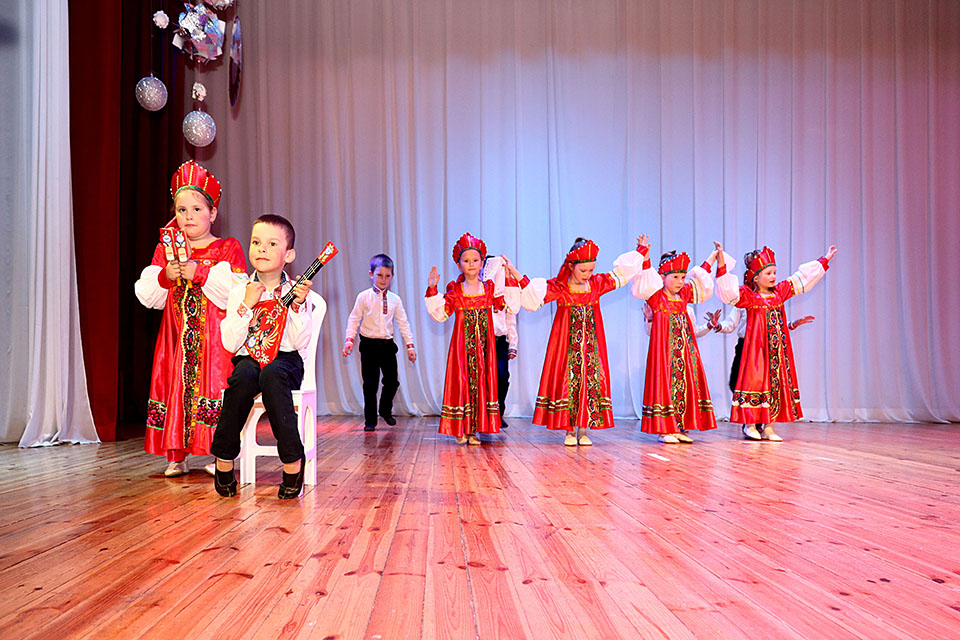 Танцевальная композиция «На горе–то калина»
Музыкальный руководитель О. П. Раздьяконова
38
МБДОУ № 12
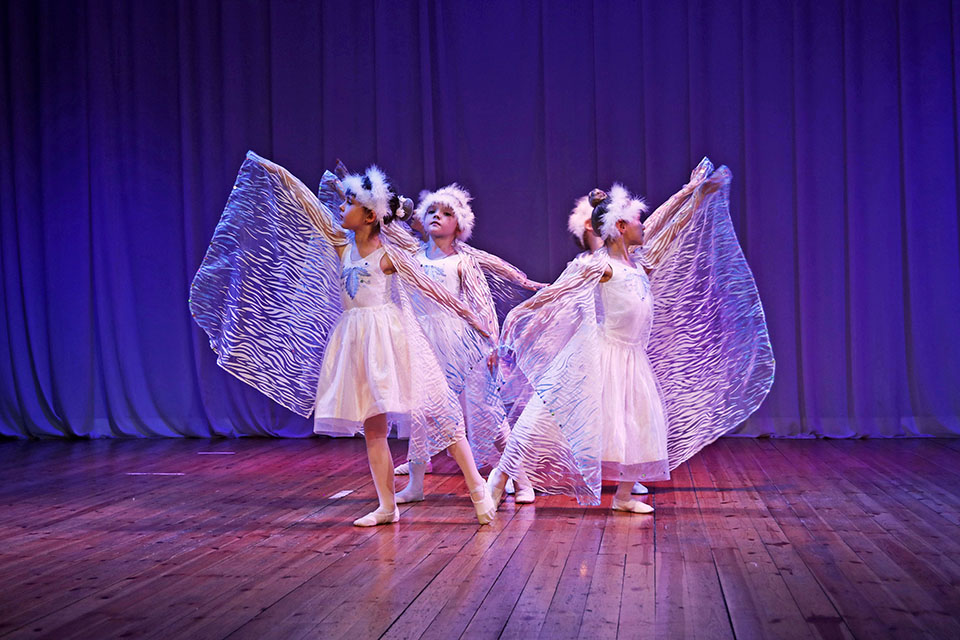 «Танец лебедей» 
Музыкальный руководитель Т. Н. Соловьева
39
МБДОУ № 28
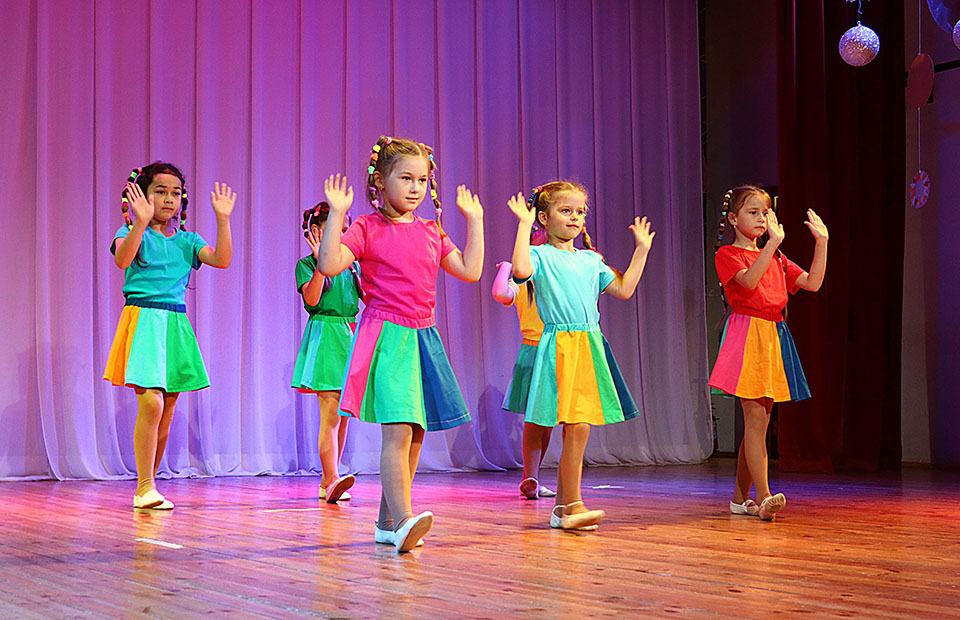 Танец «Радуга-дуга»
40
Белогорская НОШ – детский сад
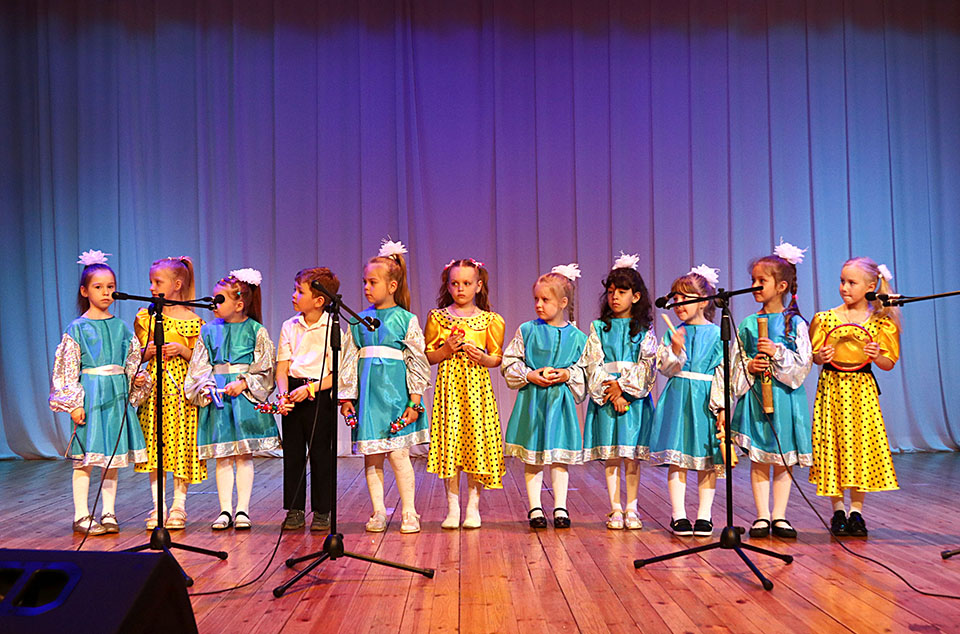 Шумовая сказка «Весенние звуки земли»
41
МБДОУ № 18
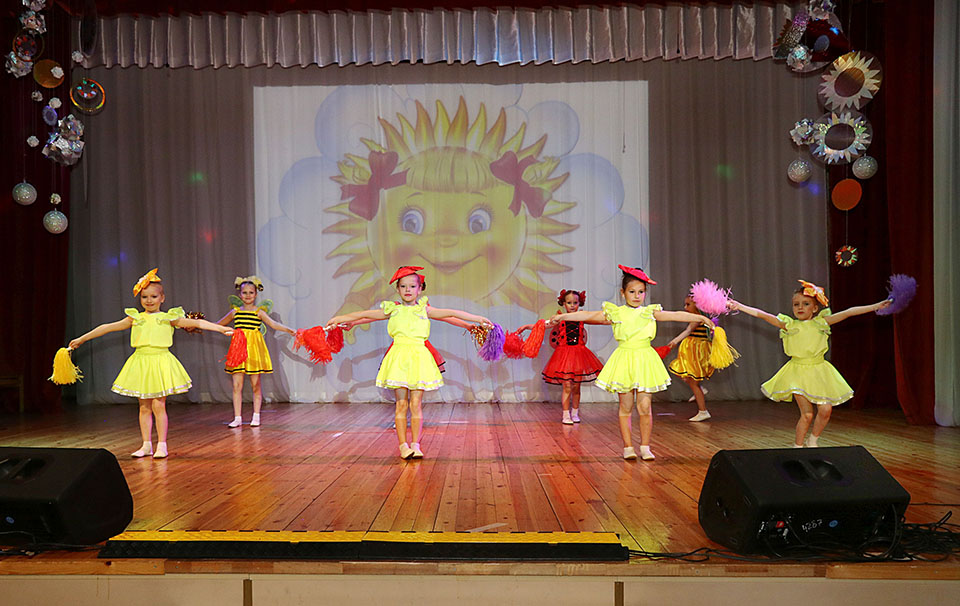 Танец «Выглянуло солнце из-за серых туч»
42
МБДОУ № 23
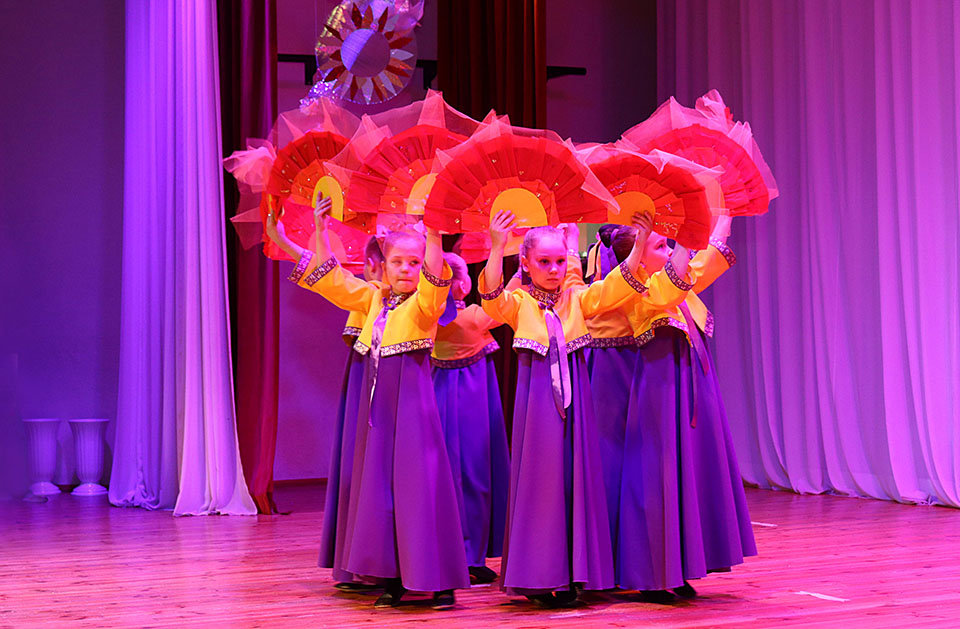 Танец «Восход солнца»
43
Вырицкая ДШИ
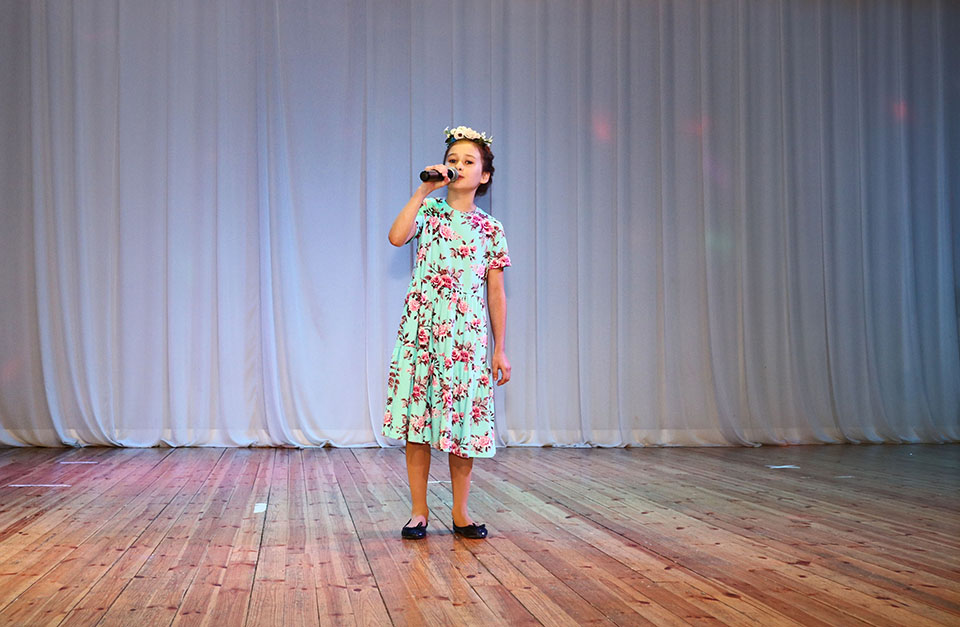 Семиколенных Эмилия. Песня «Дождь»
Музыкальный руководитель С. Ю. Терентьева
44
МБДОУ № 40
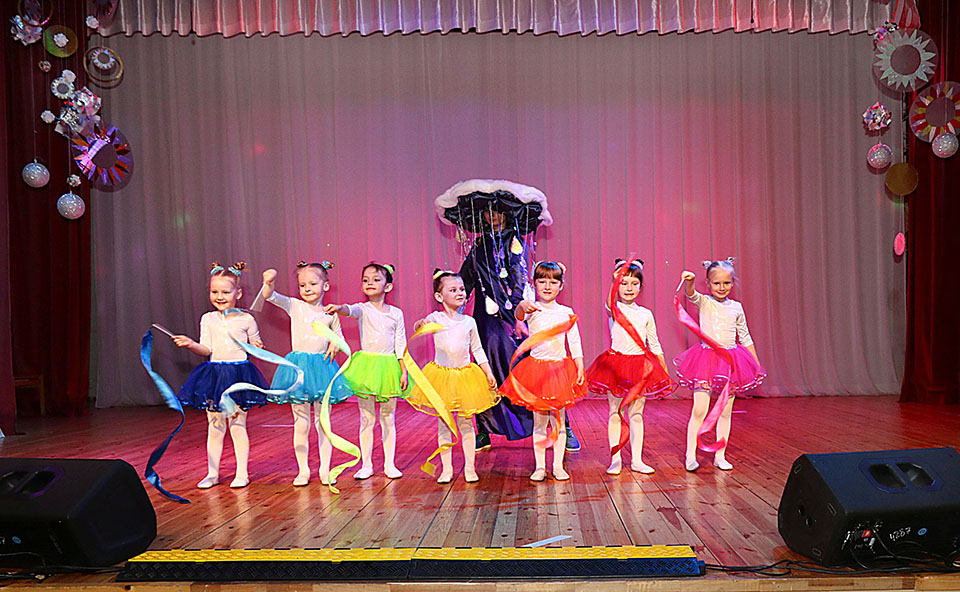 Танец «Радуга–дуга»
45
Веревская СОШ
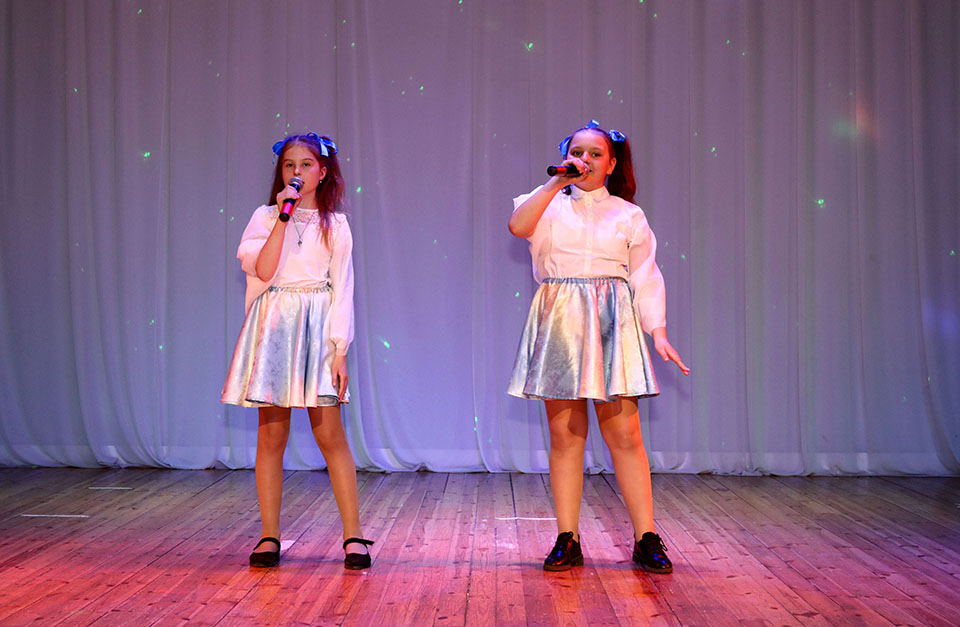 Куракова Ирина и Закутняя Кристина
Песня «Оглянись вокруг» 
Руководитель Н. А. Корчмова
46
минская НОШ – детский сад
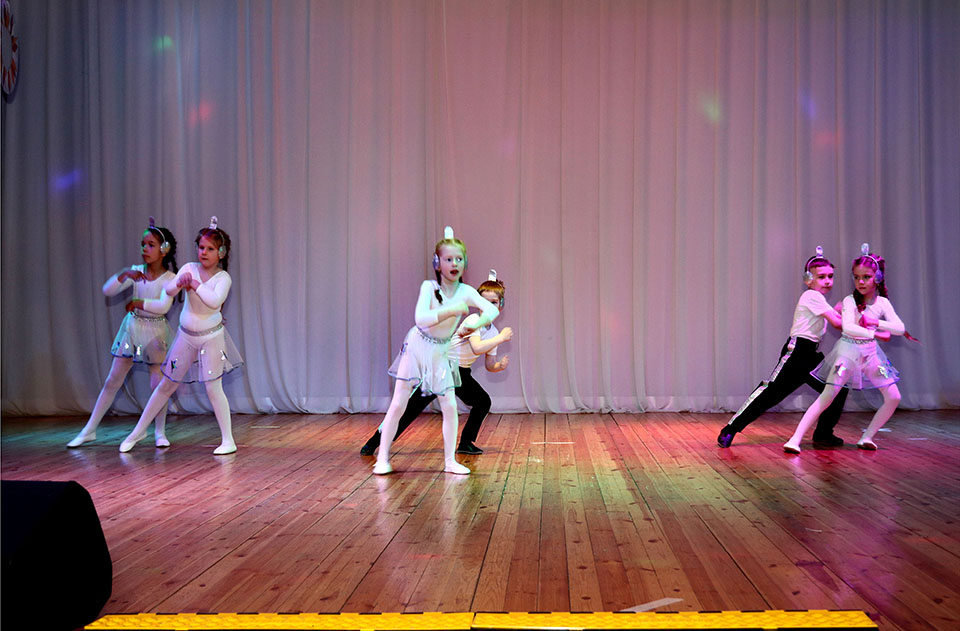 Танец «Зарядка космонавтов»
47
Пламенская СОШ – детский сад
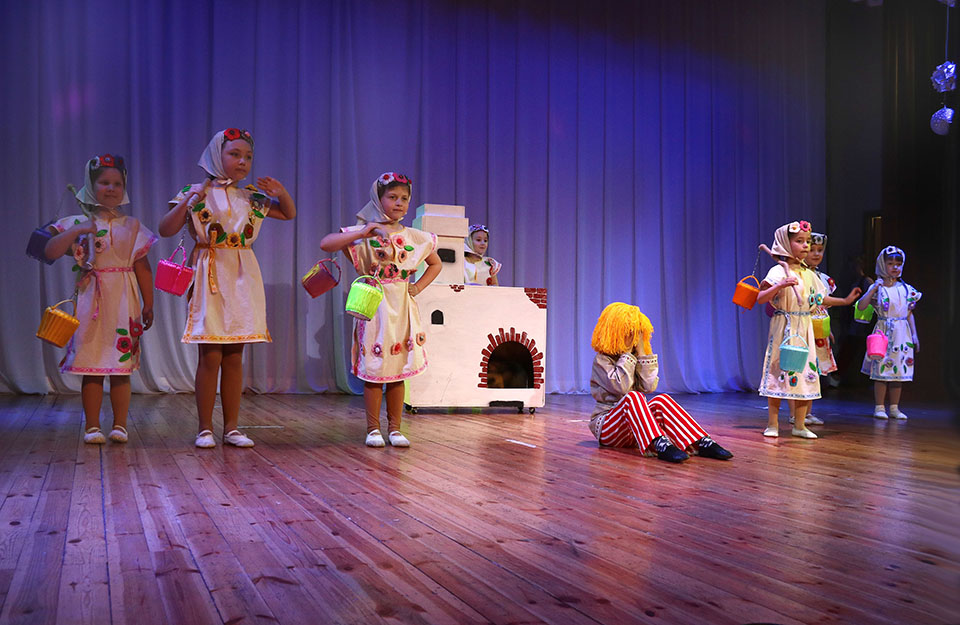 Танец «Как у наших у ворот»
48
Пудостьская СОШ
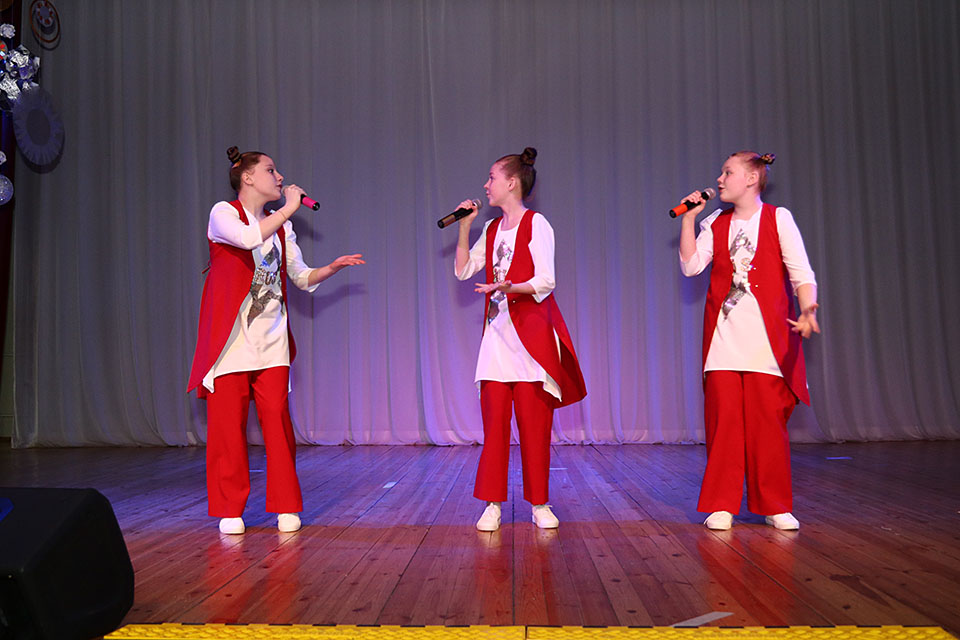 Песня «Пульс планеты»
49
Сиверская СОШ № 3 – детский сад
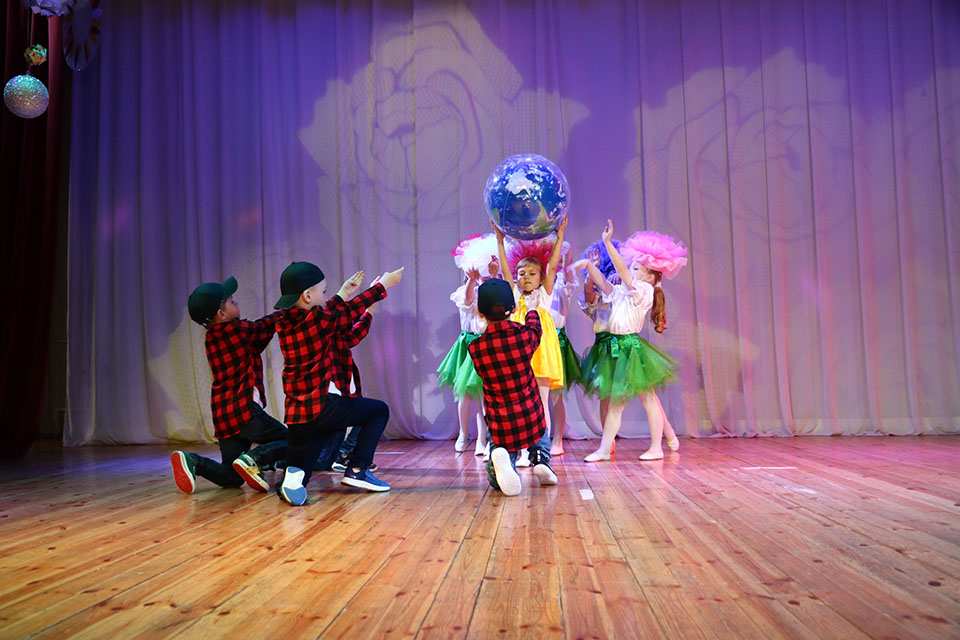 Танец «Не погибай, Земля моя, цвети!»
50
МБДОУ № 10
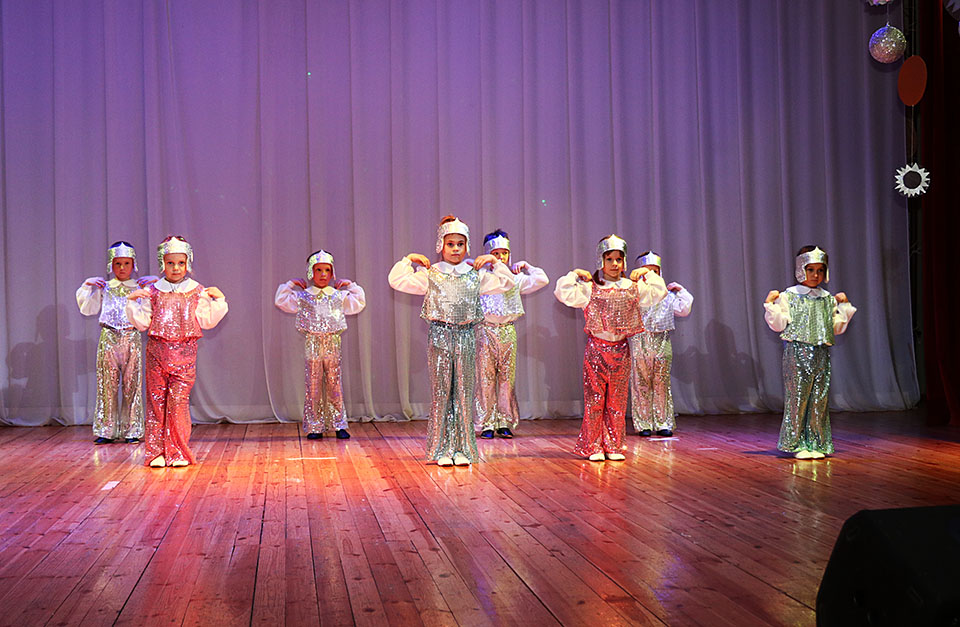 Танец «Юные космонавты»
51
МБДОУ № 51
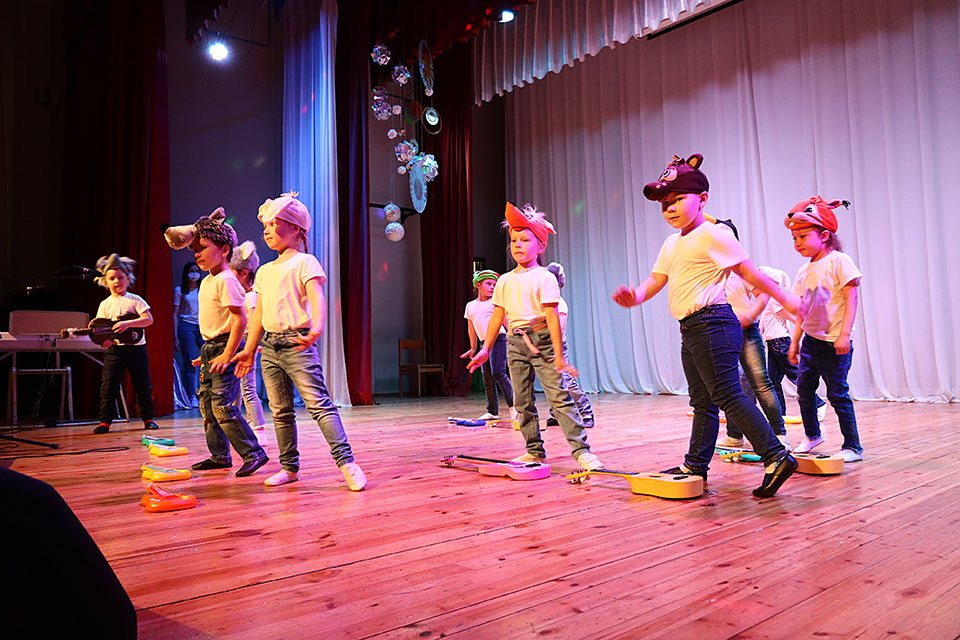 «Танец лесных зверей»
52
МБДОУ № 52
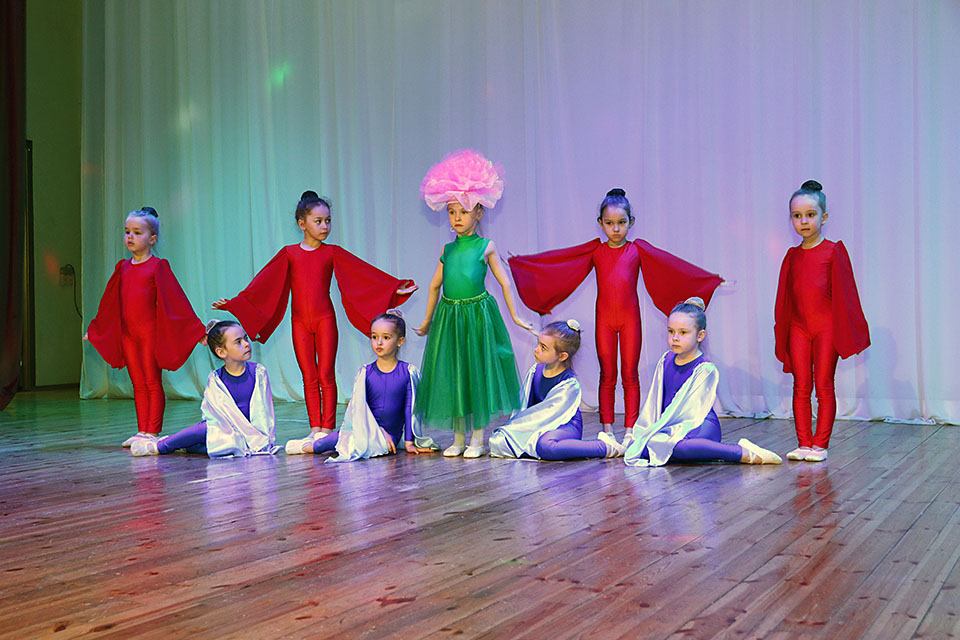 Танец «Борьба стихий»
53
Коллектив ЦТЮ
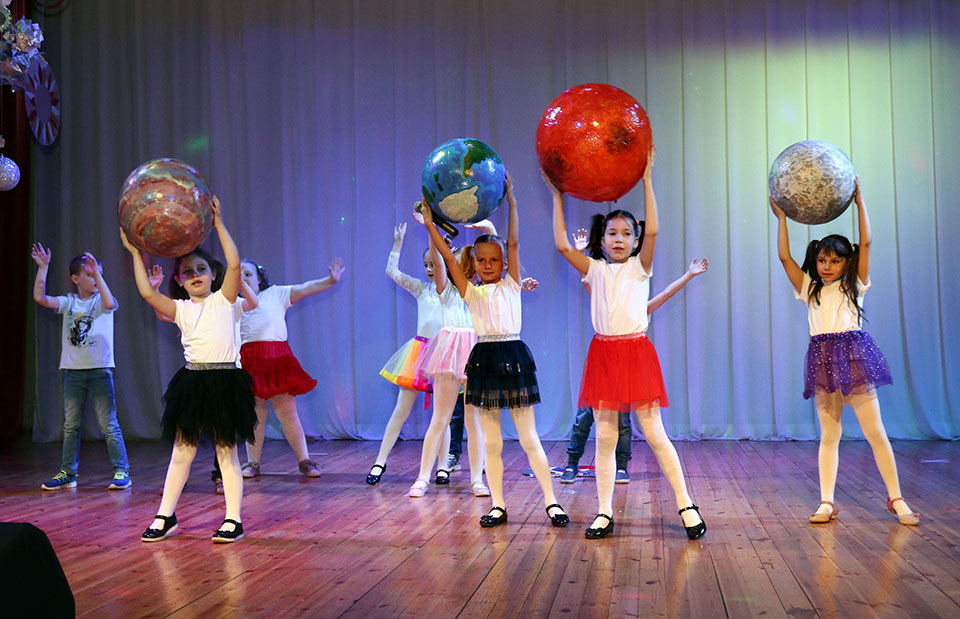 Музыкально-художественная композиция 
«Береги свою планету!»
54
Награждение
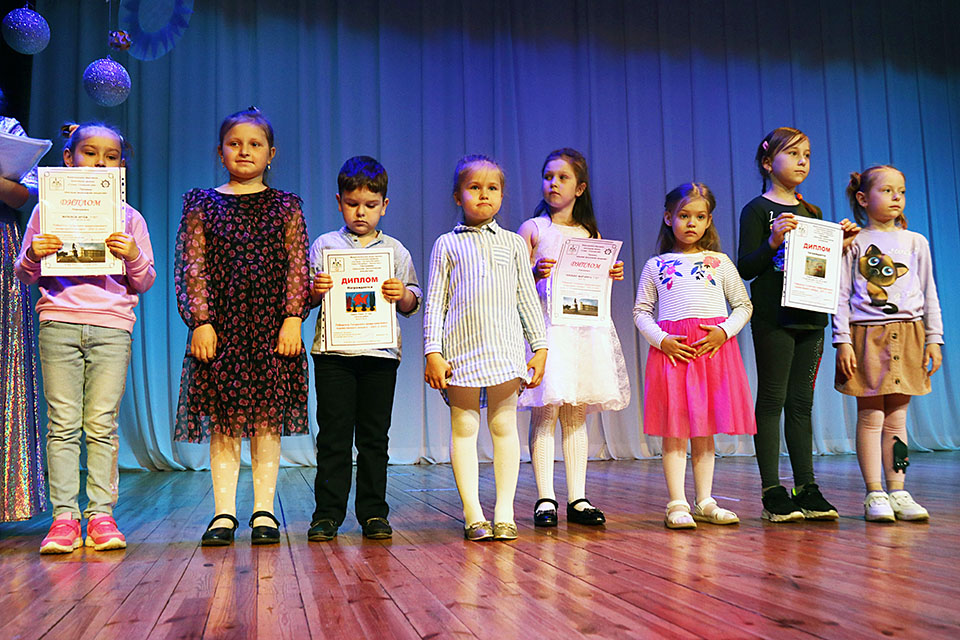 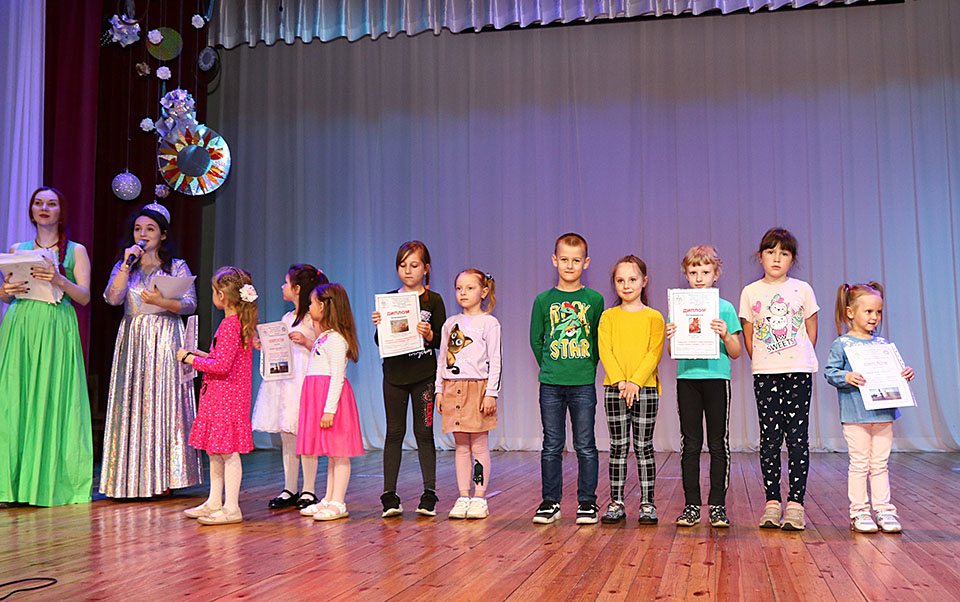 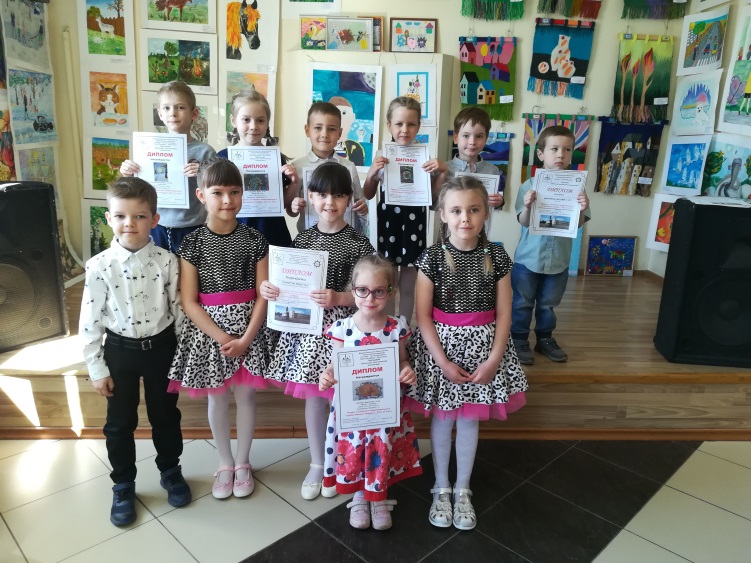 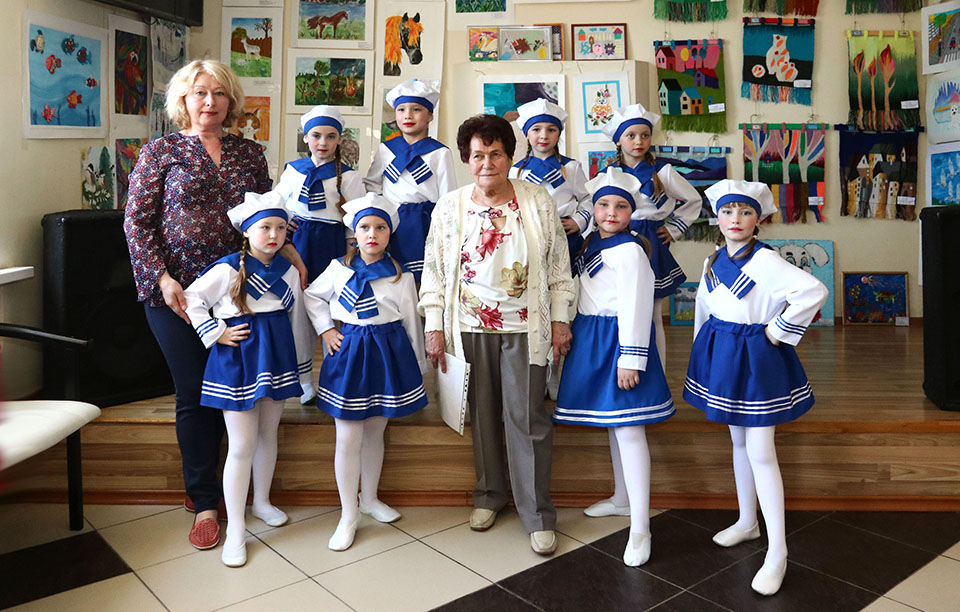 55
Награждение
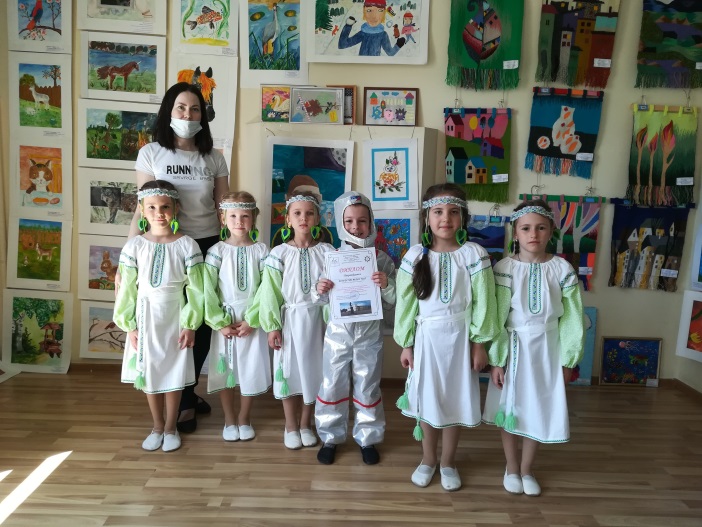 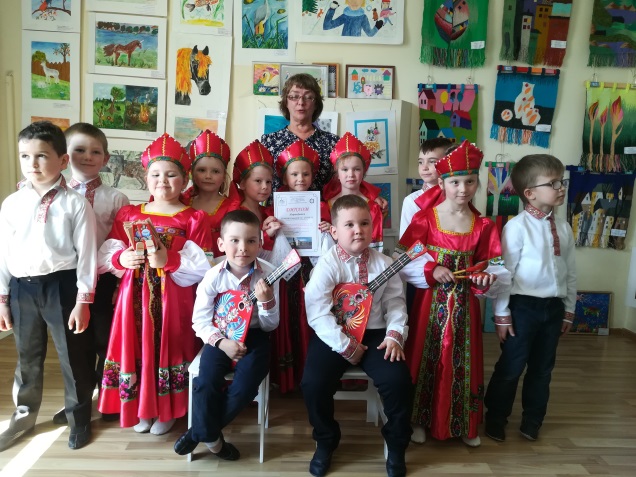 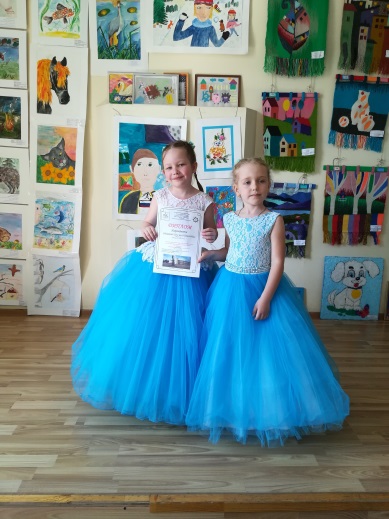 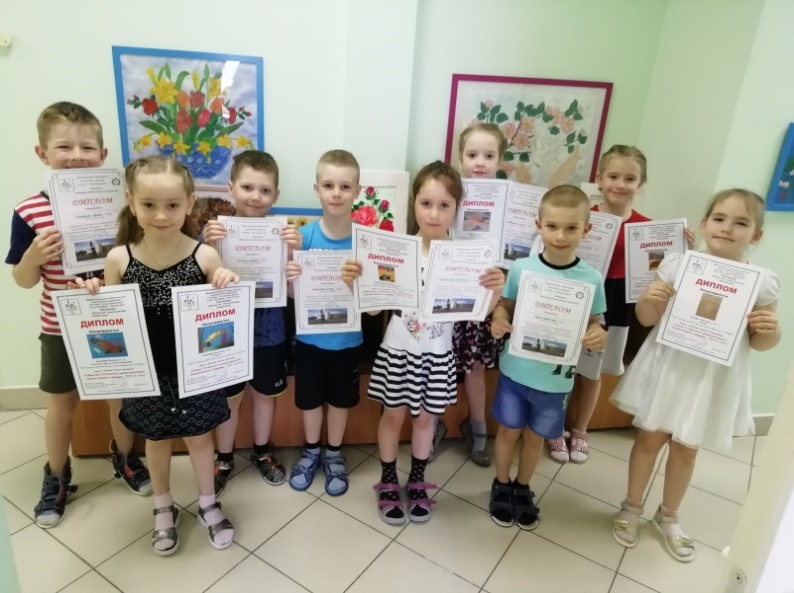 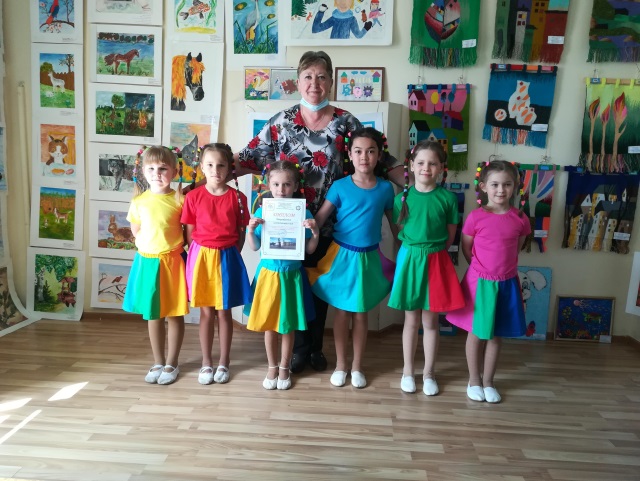 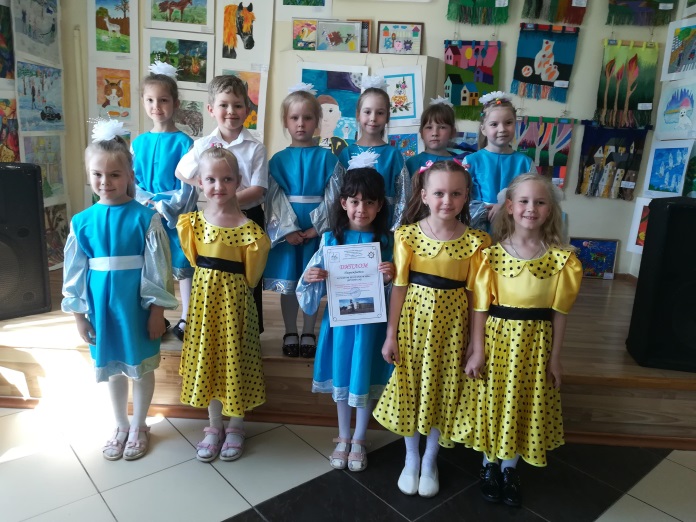 56
Награждение
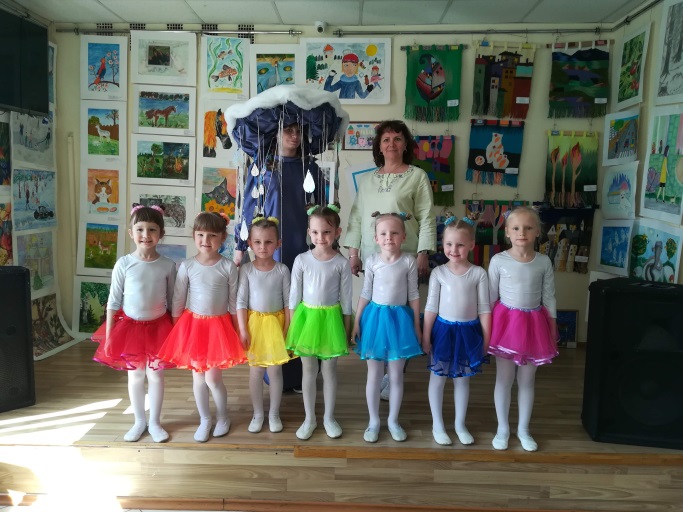 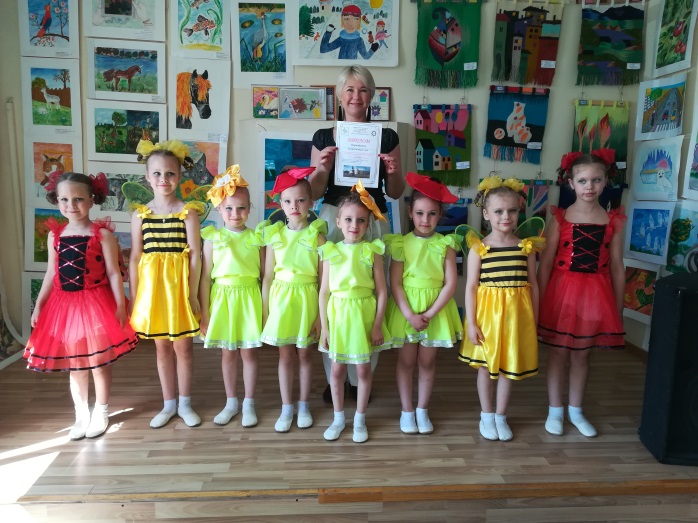 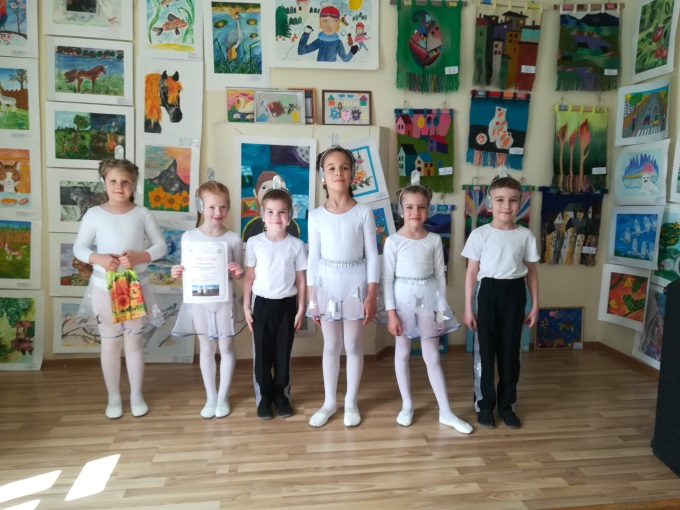 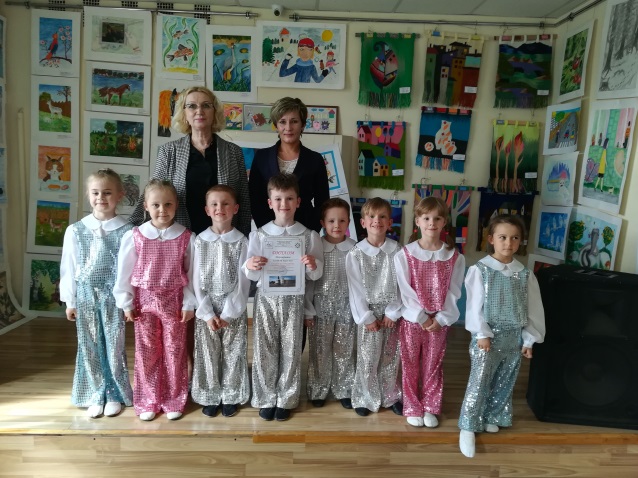 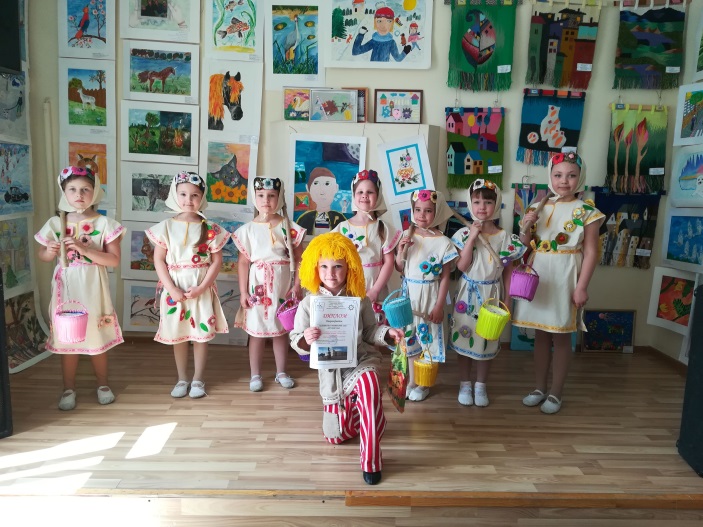 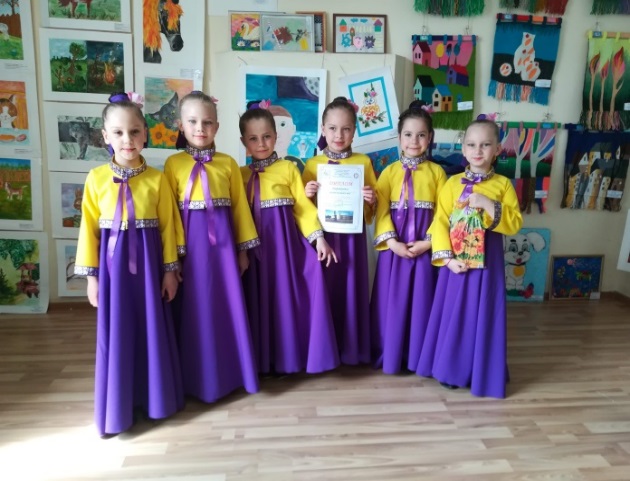 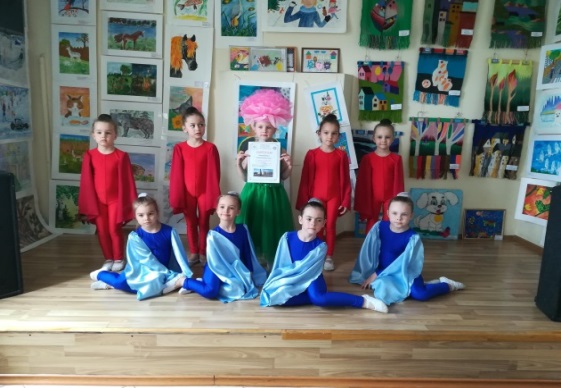 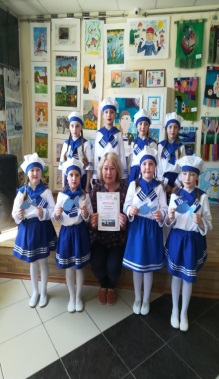 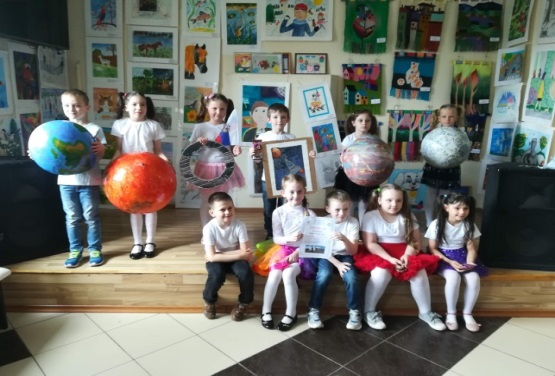 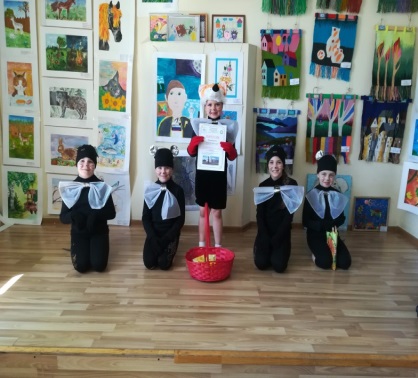 57
Награждение
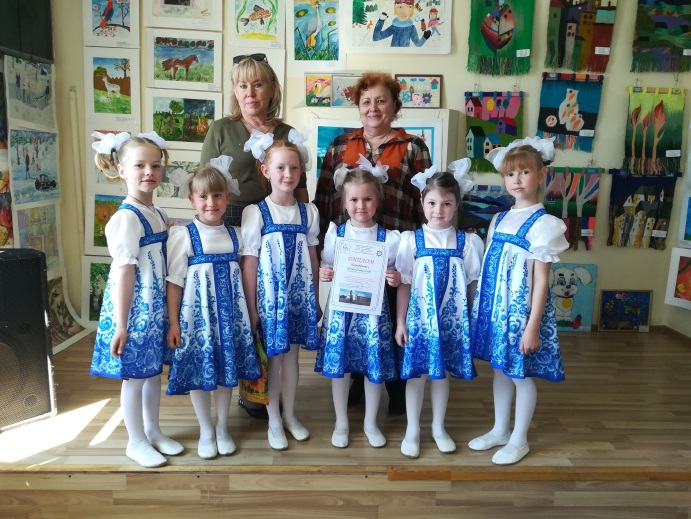 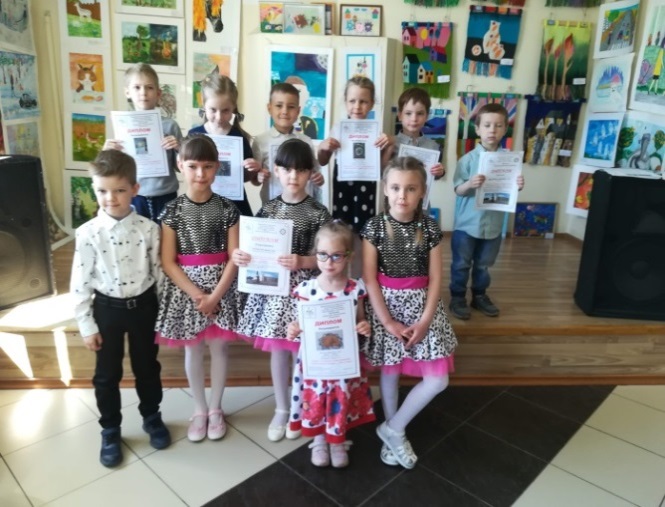 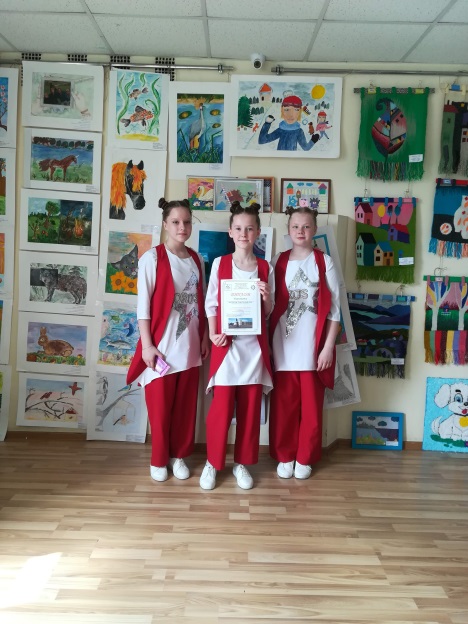 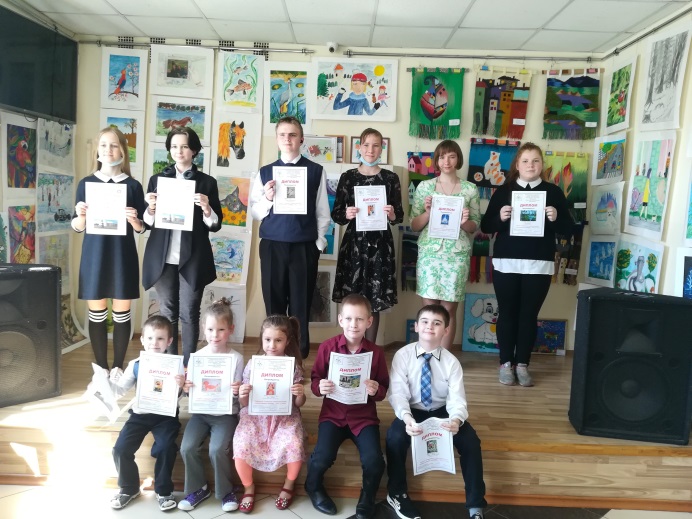 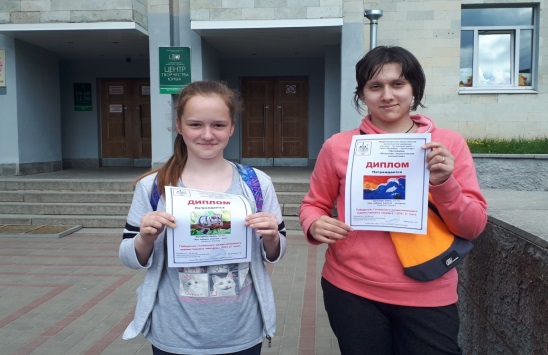 58
Награждение
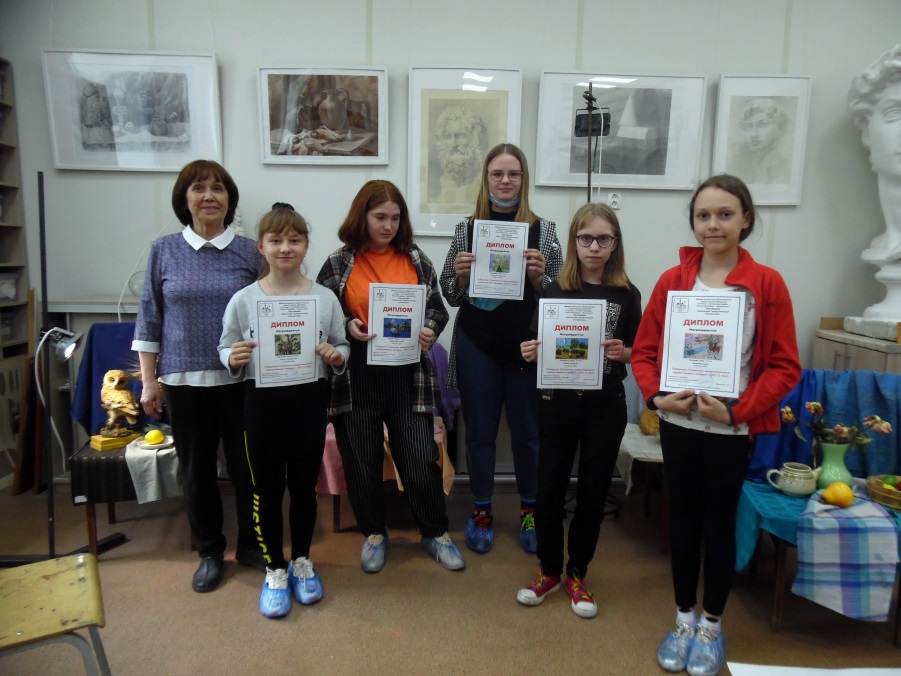 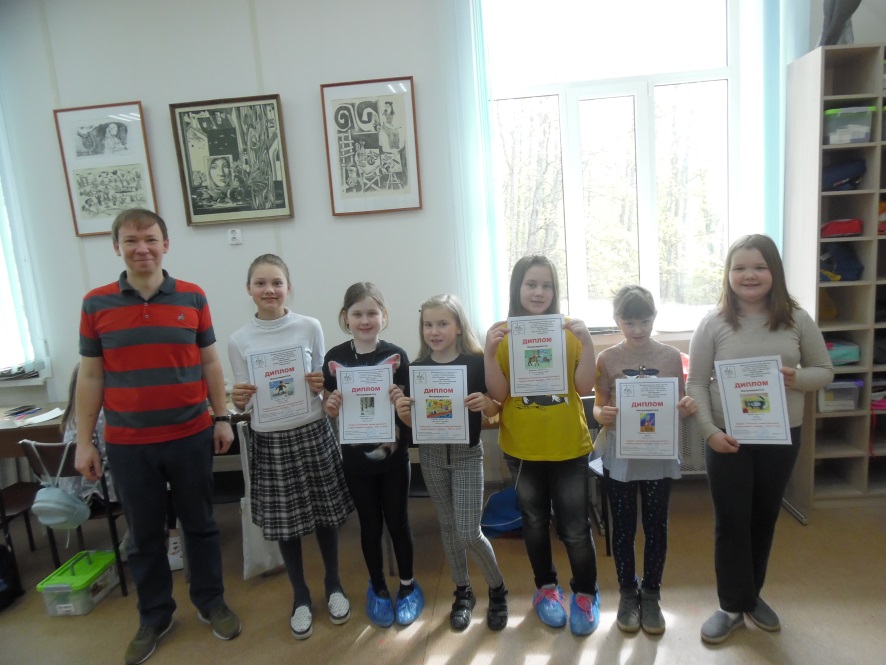 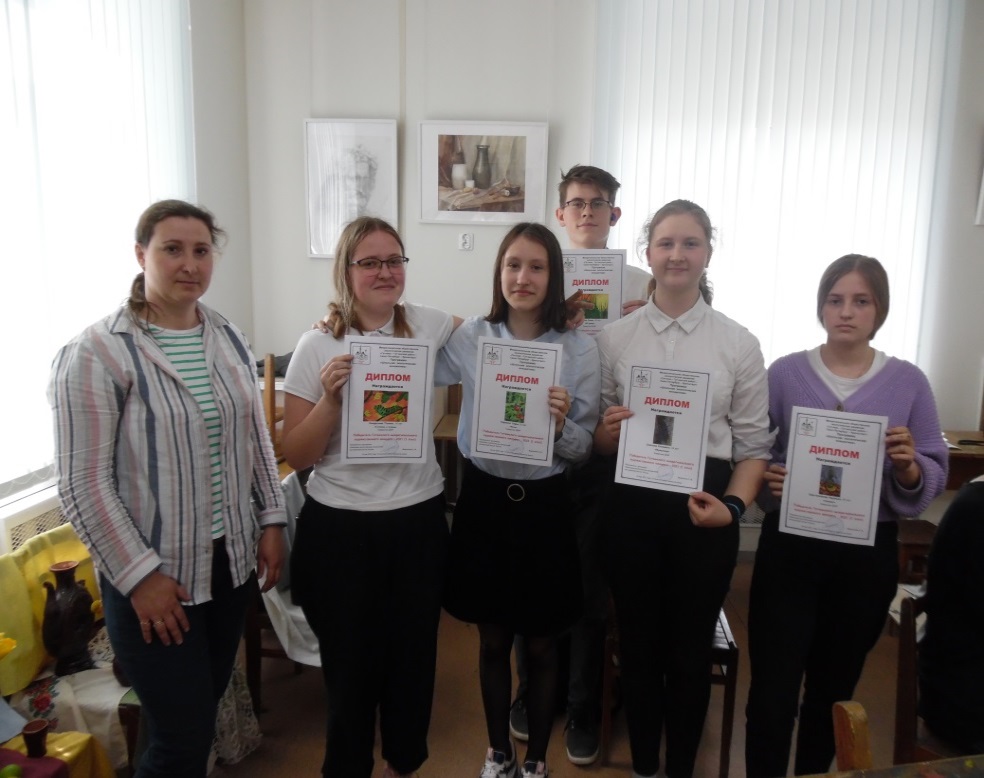 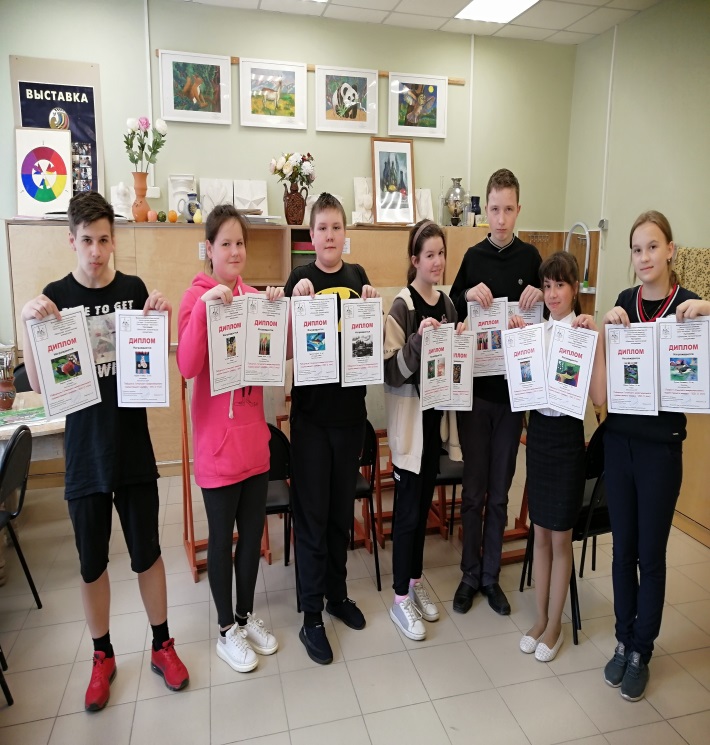 59
Награждение
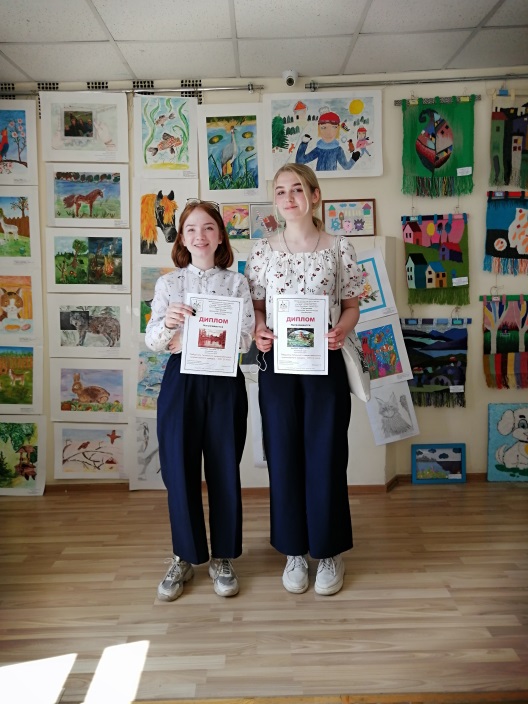 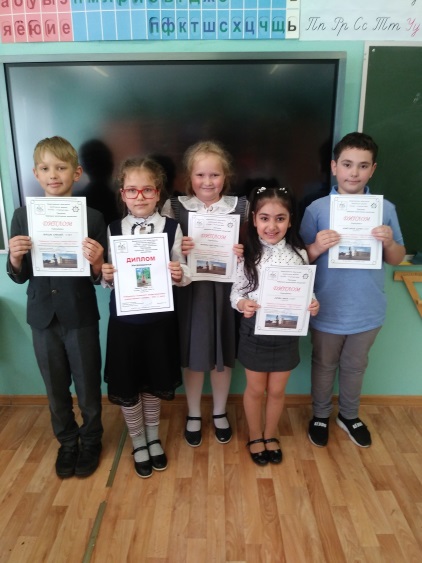 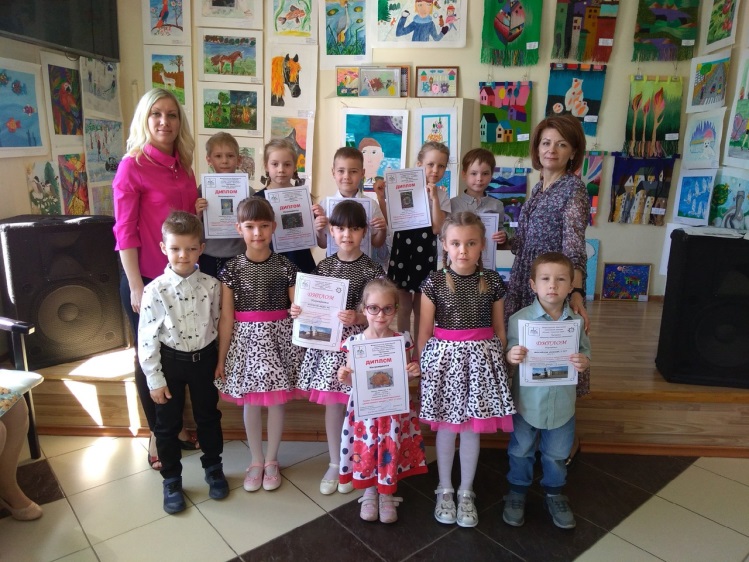 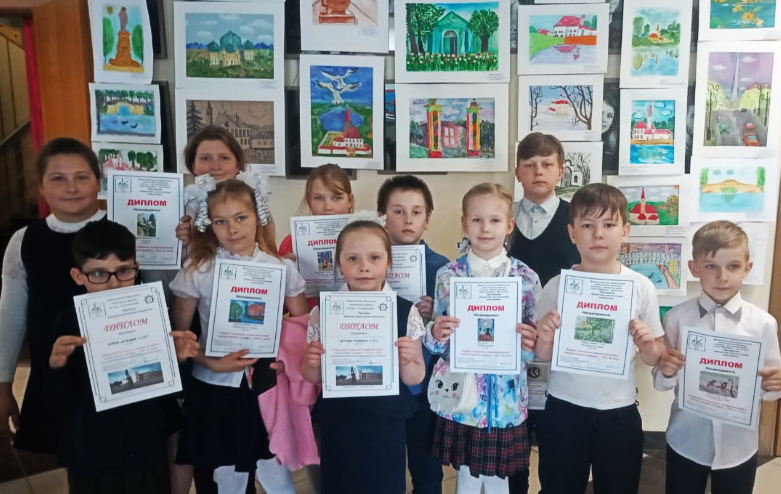 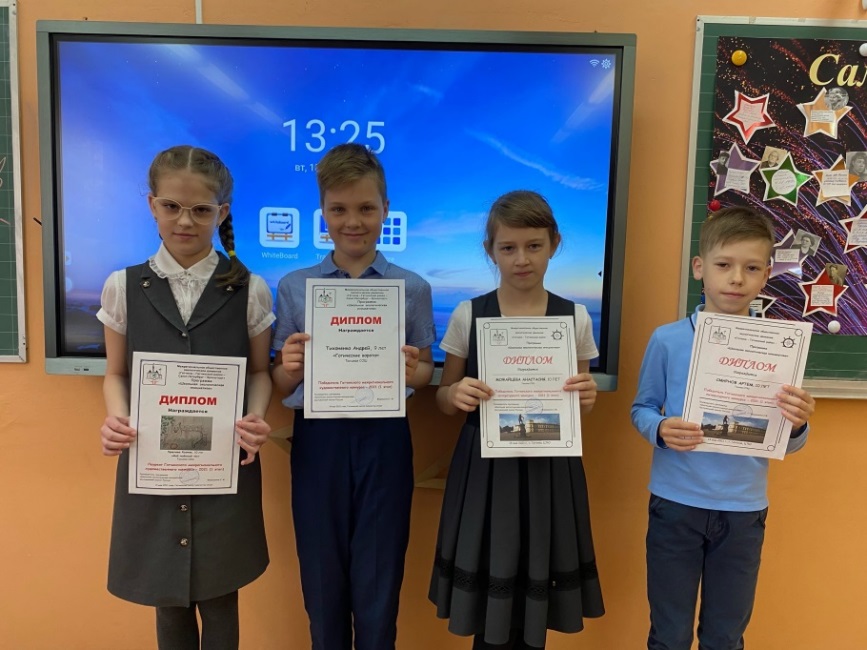 60
Награждение
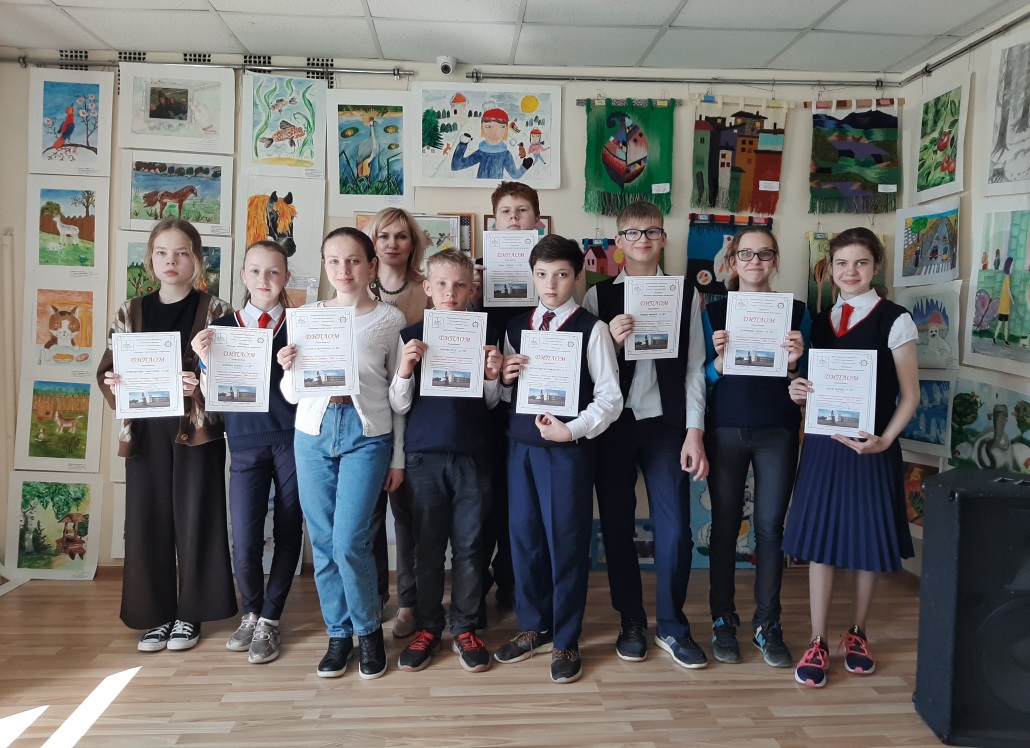 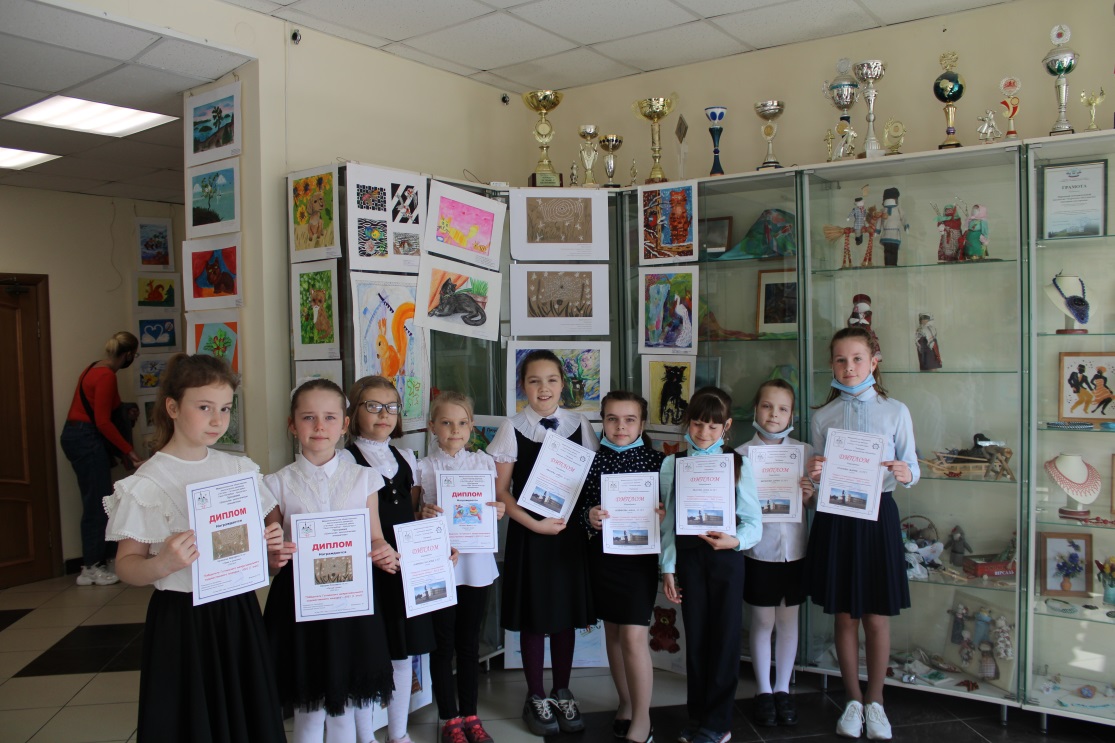 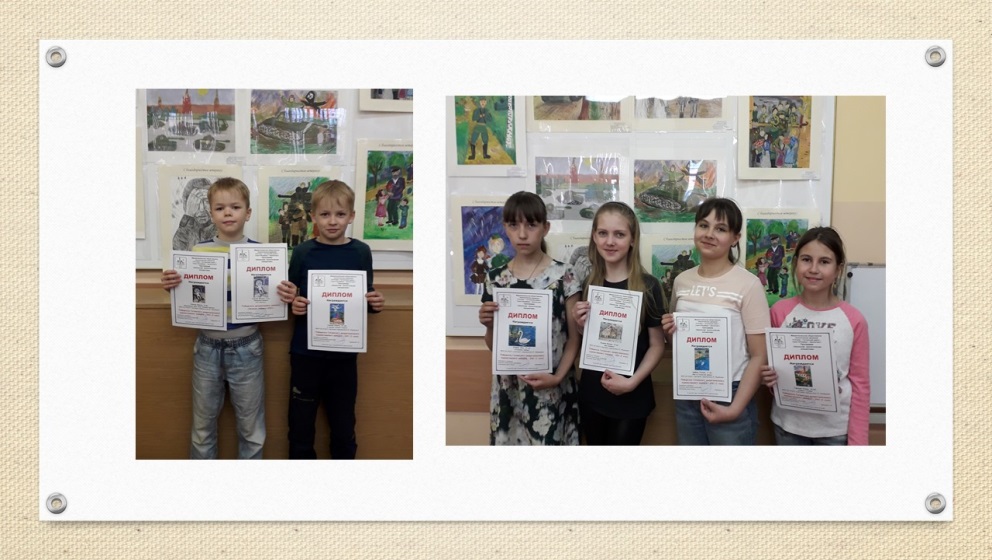 61
Награждение
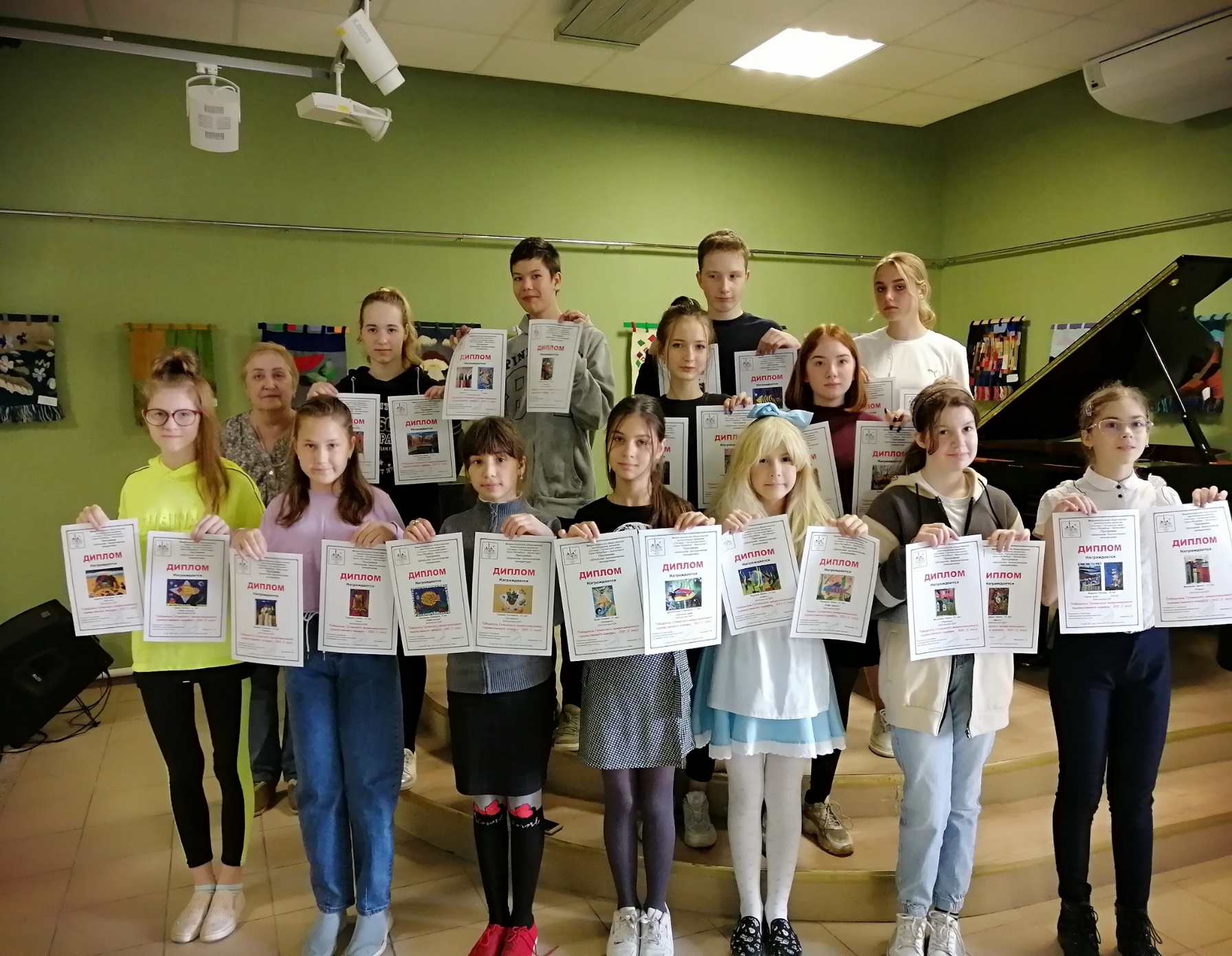 62
Контактная информация программы  «Школьная экологическая инициатива»
Адрес: 188300, г. Гатчина, мкр. Орлова роща, д. 1, НИЦ «Курчатовский институт» - ПИЯФ 
Мирошкина Стелла Марковна
Телефоны: (81371) 3 92 38, 3 02 79
e-mail: stella.miroshkina@mail.ru 
сайт: www.eco.nw.ru
http://www.pnpi.spb.ru/radiazionnaya/shkolnaya-ekologicheskaya-initsiativa
63
Спасибо за внимание!
Руководитель программы 
«Школьная экологическая инициатива»  

                                            С. М. Мирошкина
64